FREE MEDICAL CAMP
DATE – 05.01.2025
   LOCATION – AYYANA PRIMARY SCHOOL KALATHUR, KAUP
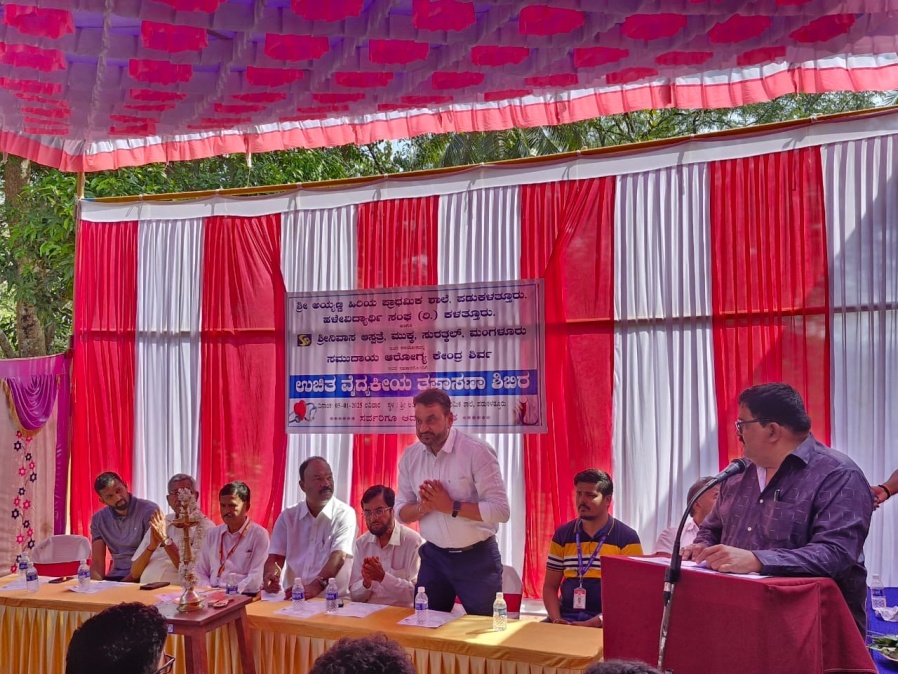 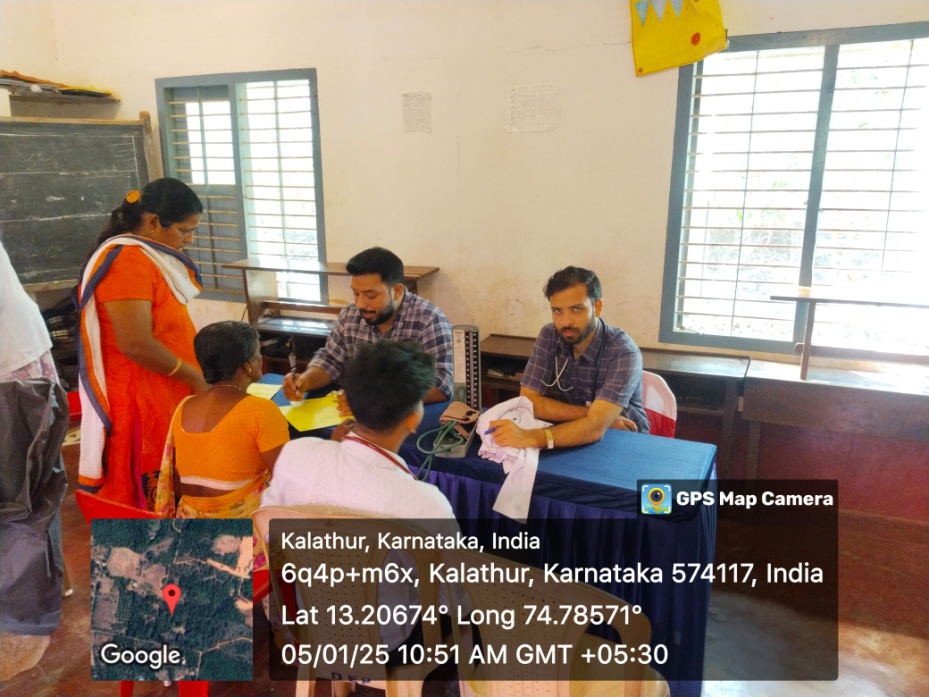 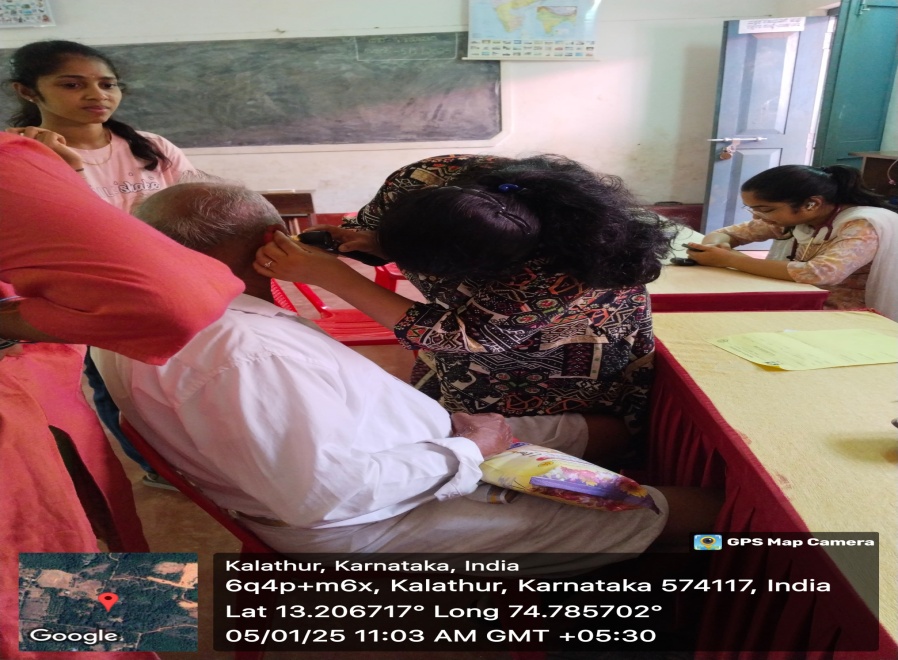 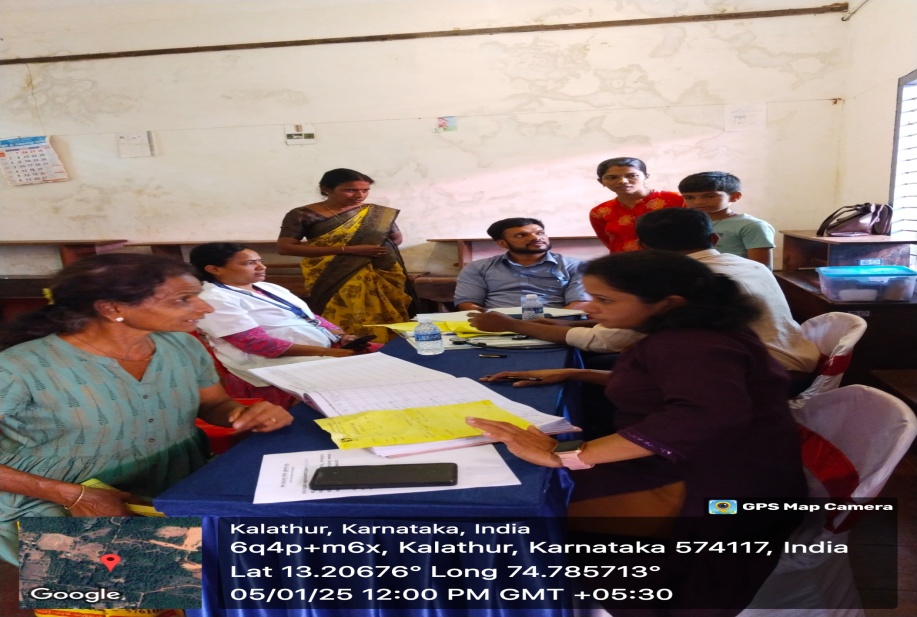 FREE MEDICAL CAMP
DATE – 12.01.2025
   LOCATION – GOVERNMENT HOSPITAL, THIRTHAHALLI
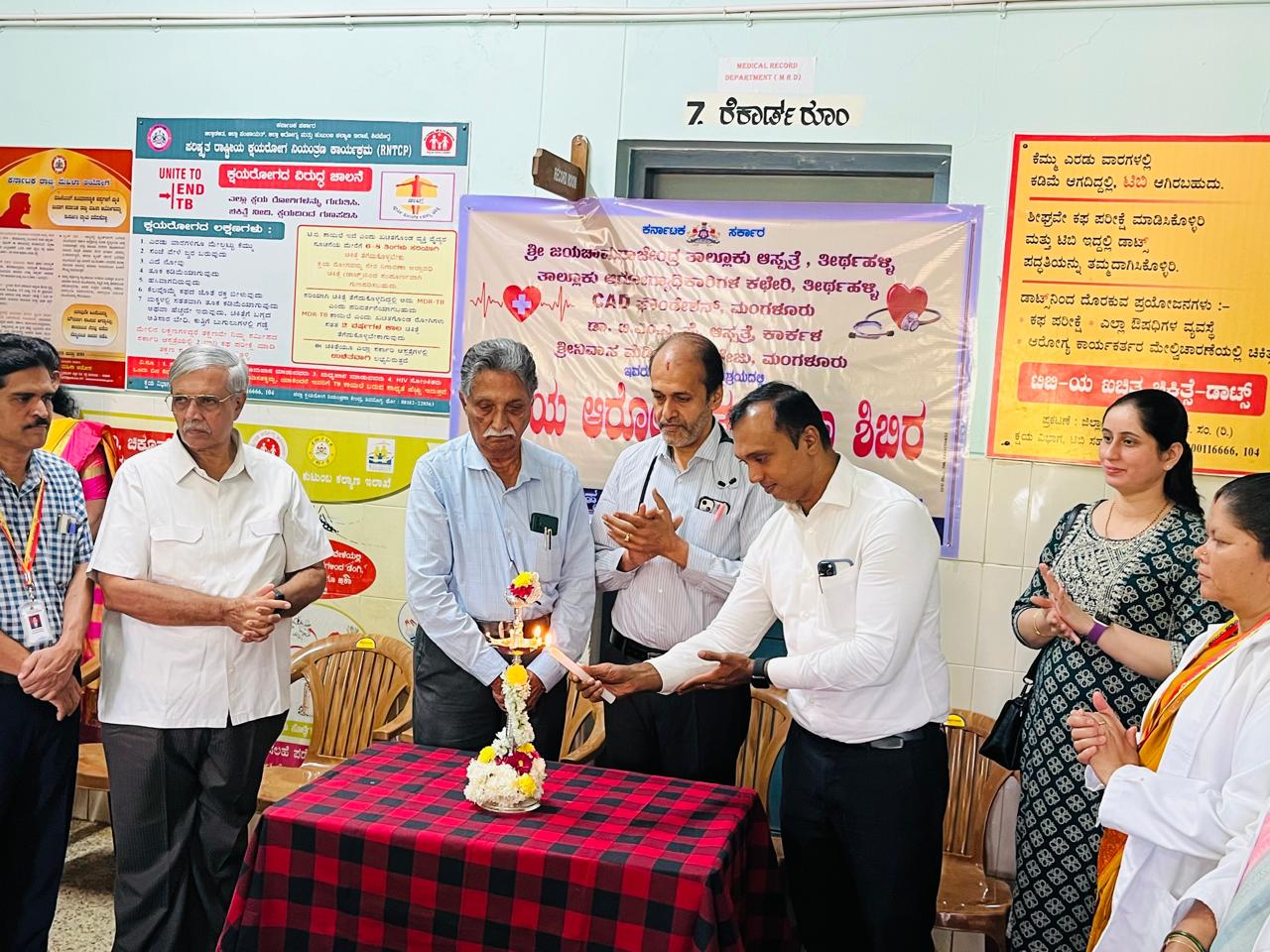 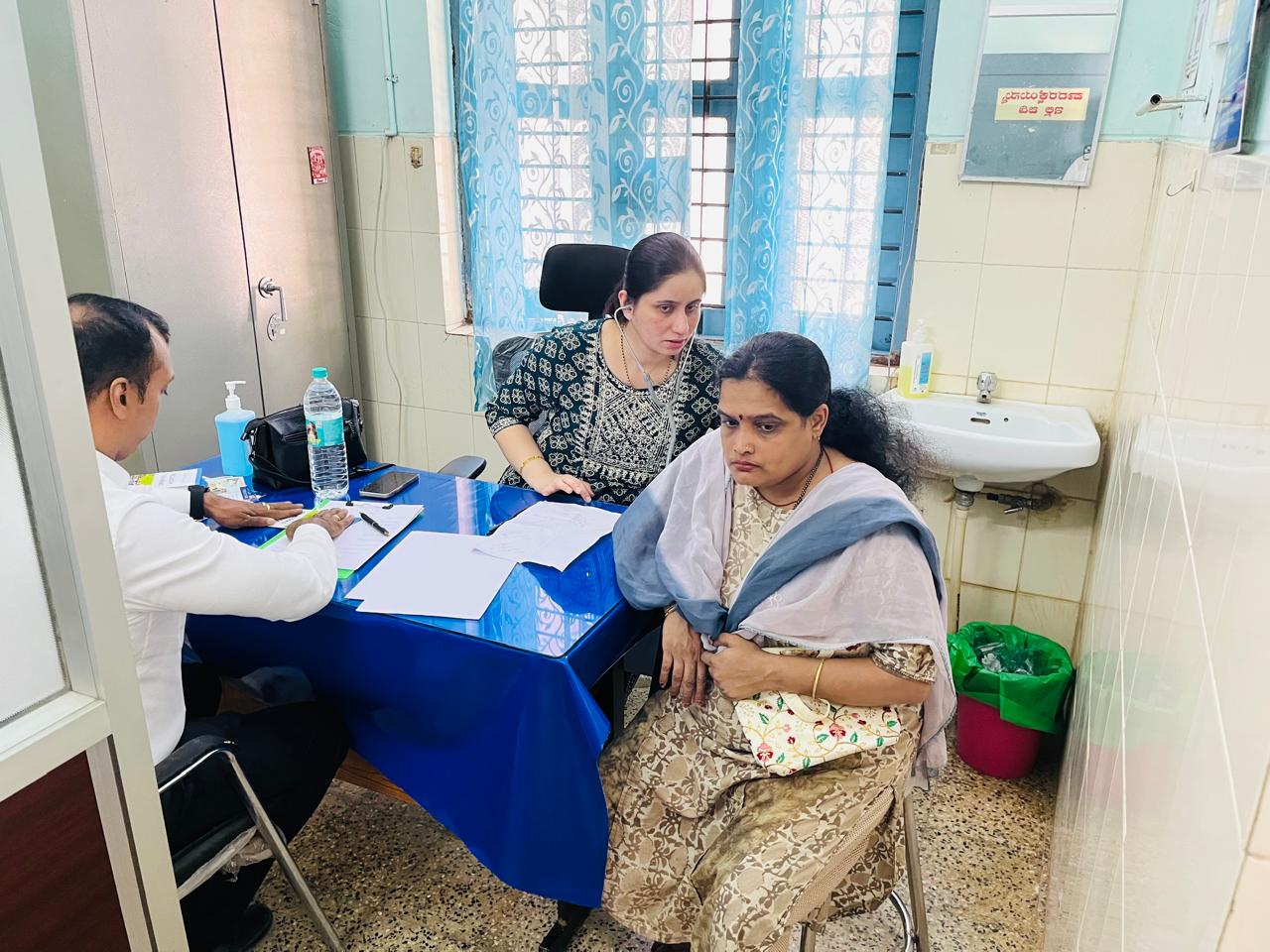 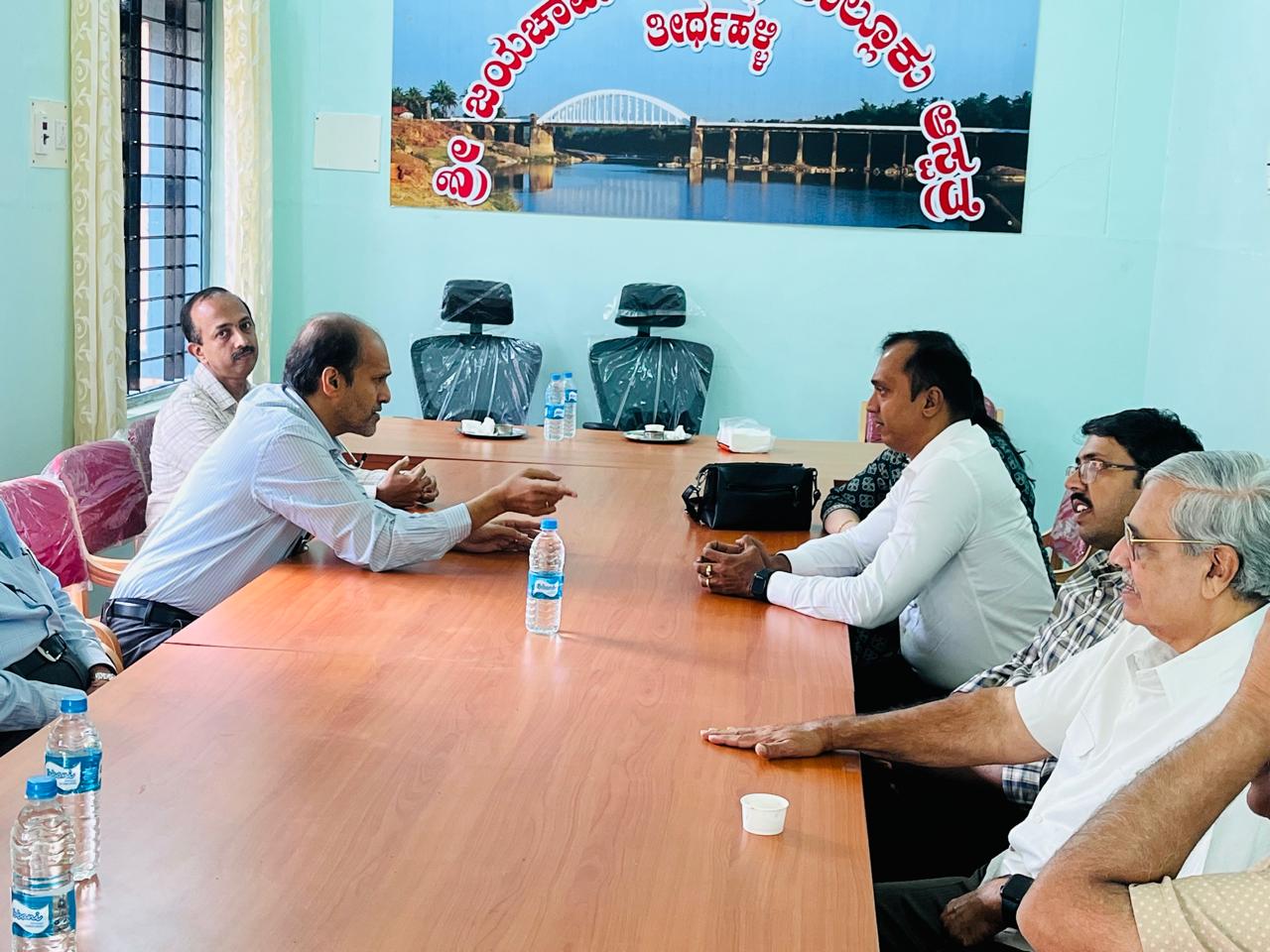 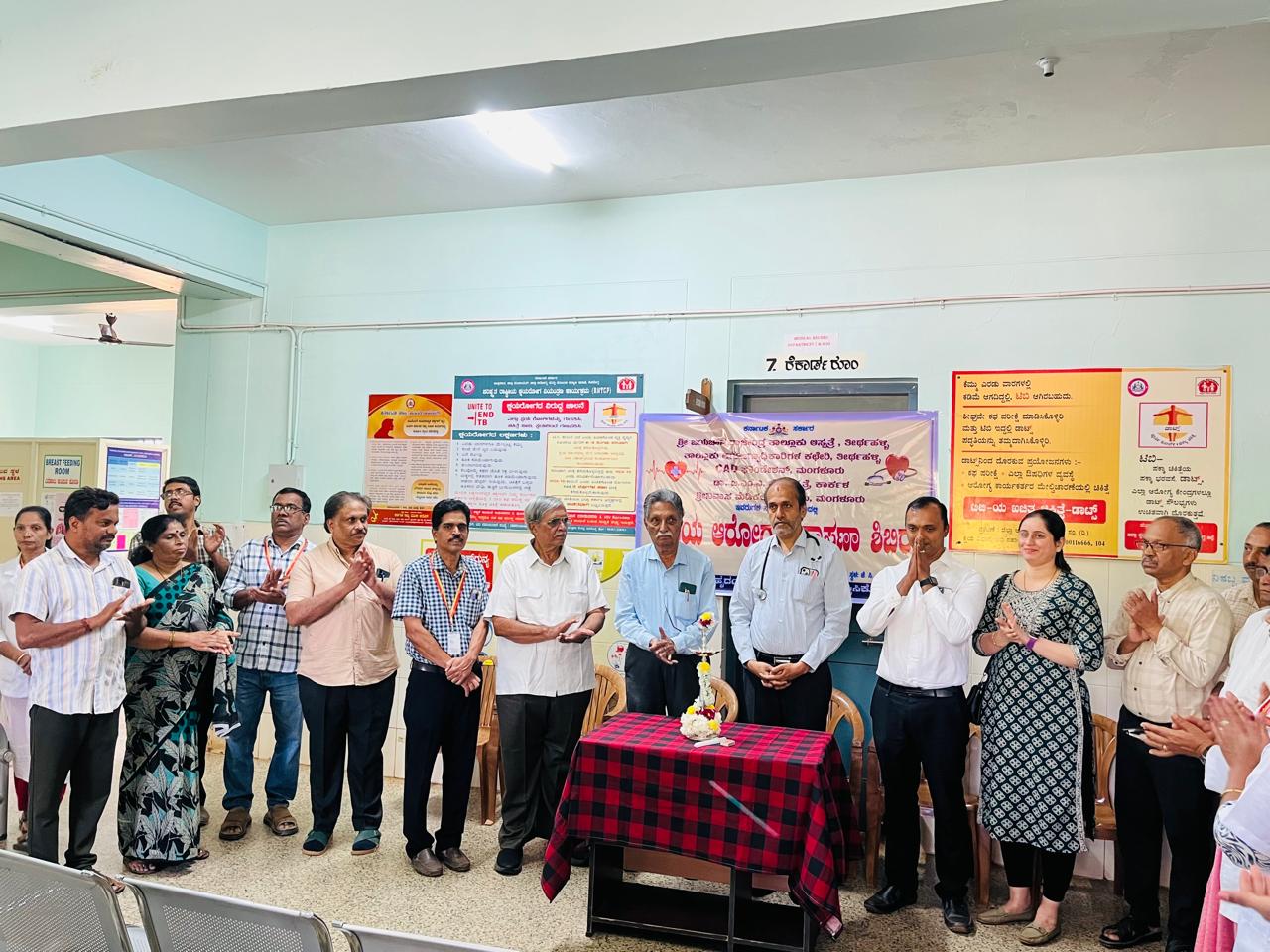 FREE MEDICAL CAMP
DATE – 25.01.2025
   LOCATION – MAHALAKSHMI ENGLISH MEDIUM SCHOOL,UCHILA
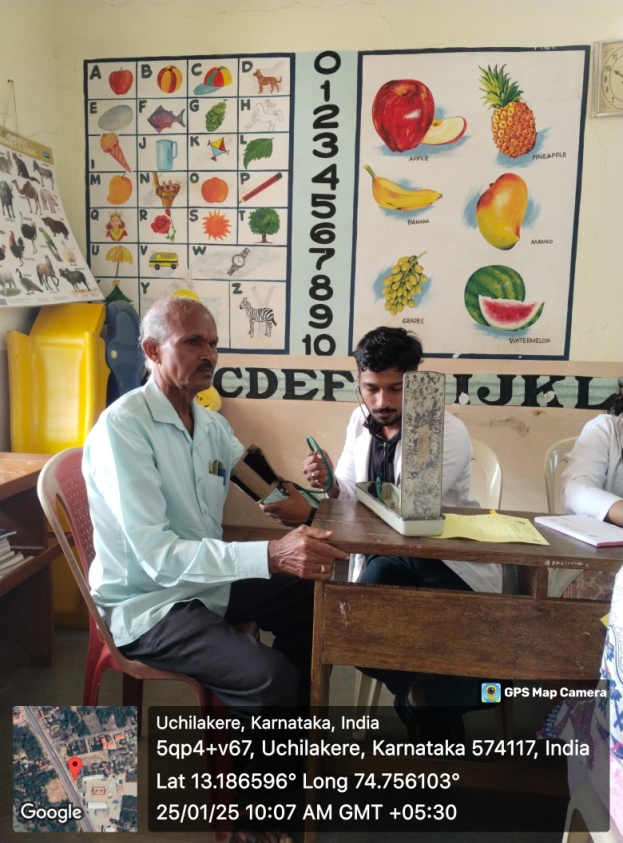 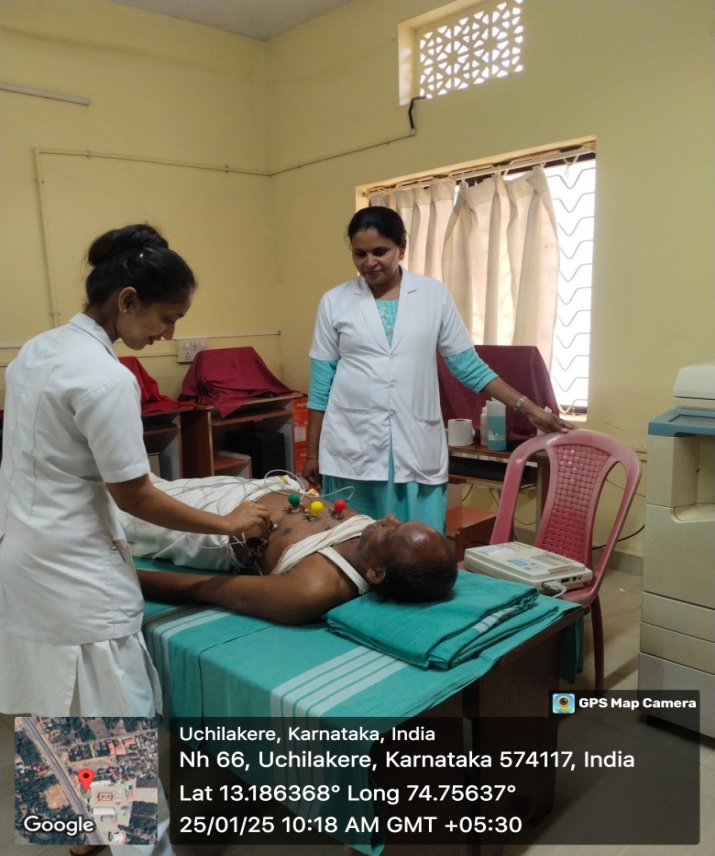 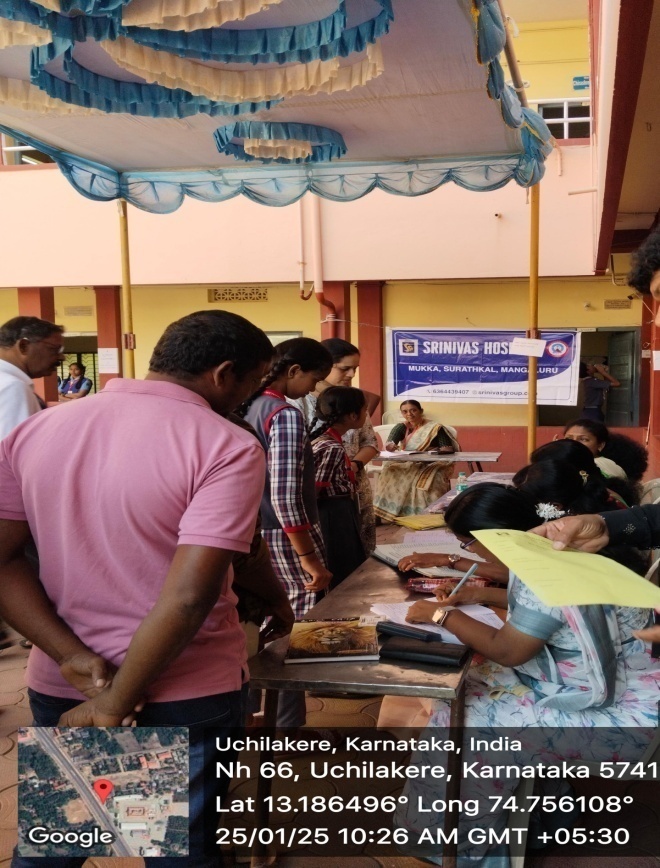 FREE MEDICAL CAMP
DATE – 26.01.2025
   LOCATION – HASANA
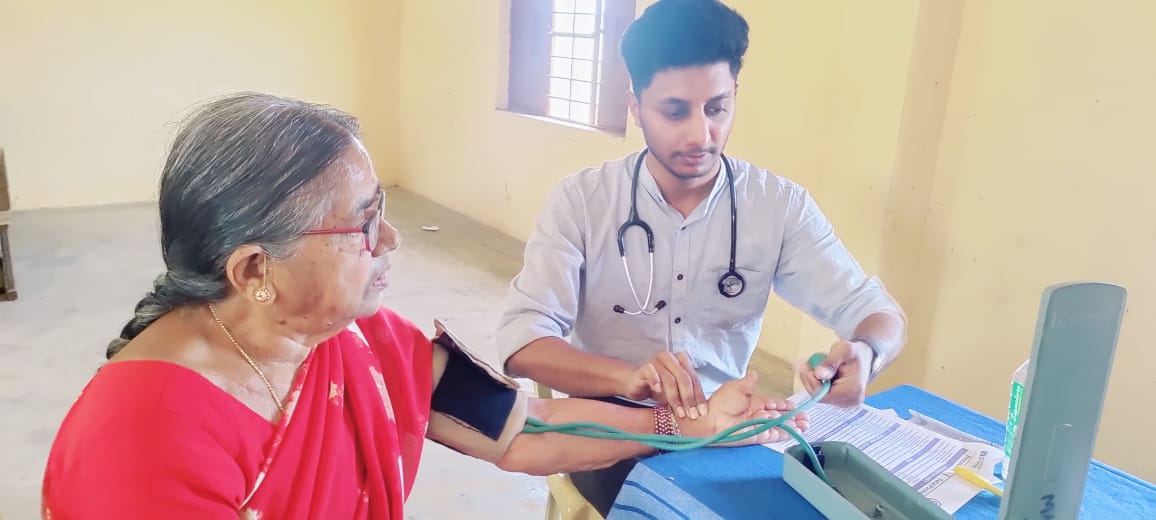 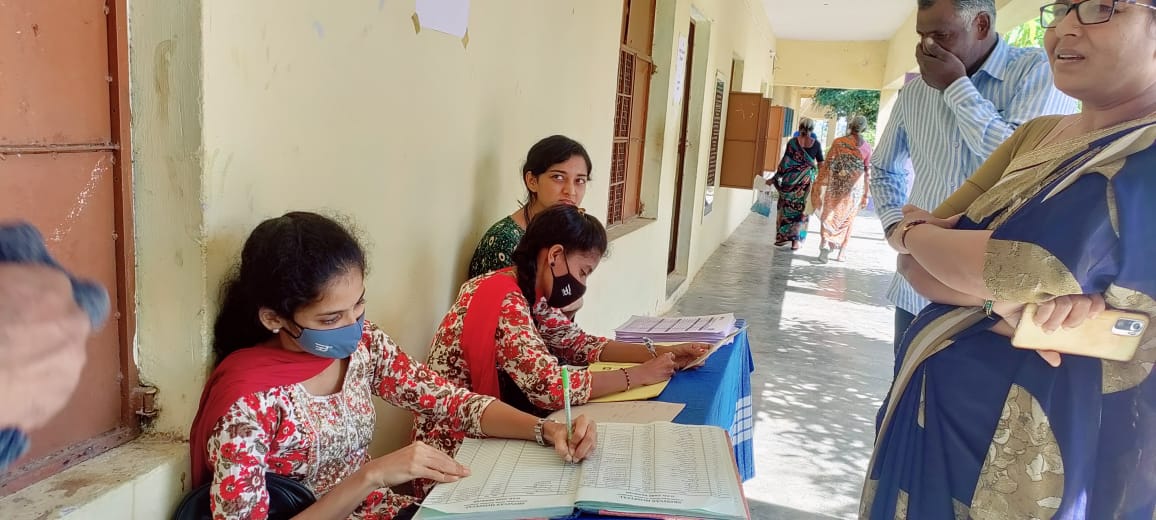 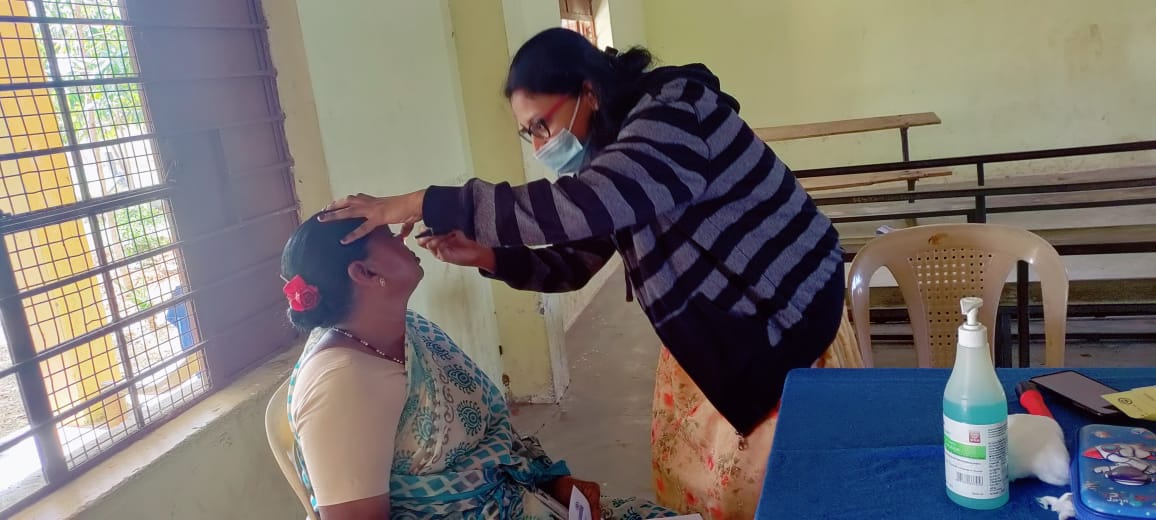 FREE MEDICAL CAMP
DATE – 10.02.2025
   LOCATION – GOVINDA DASA COLLEGE, SURATHKAL
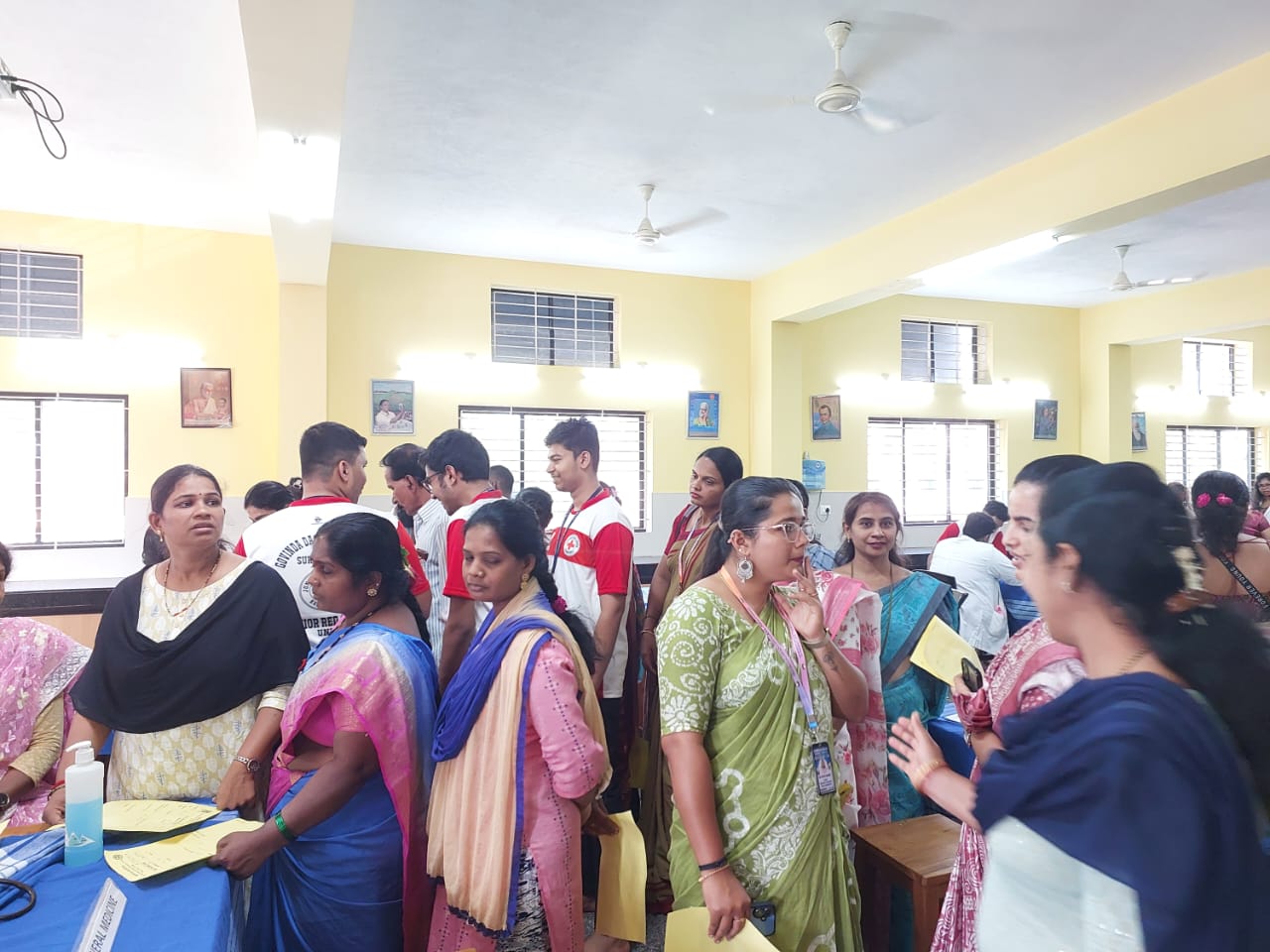 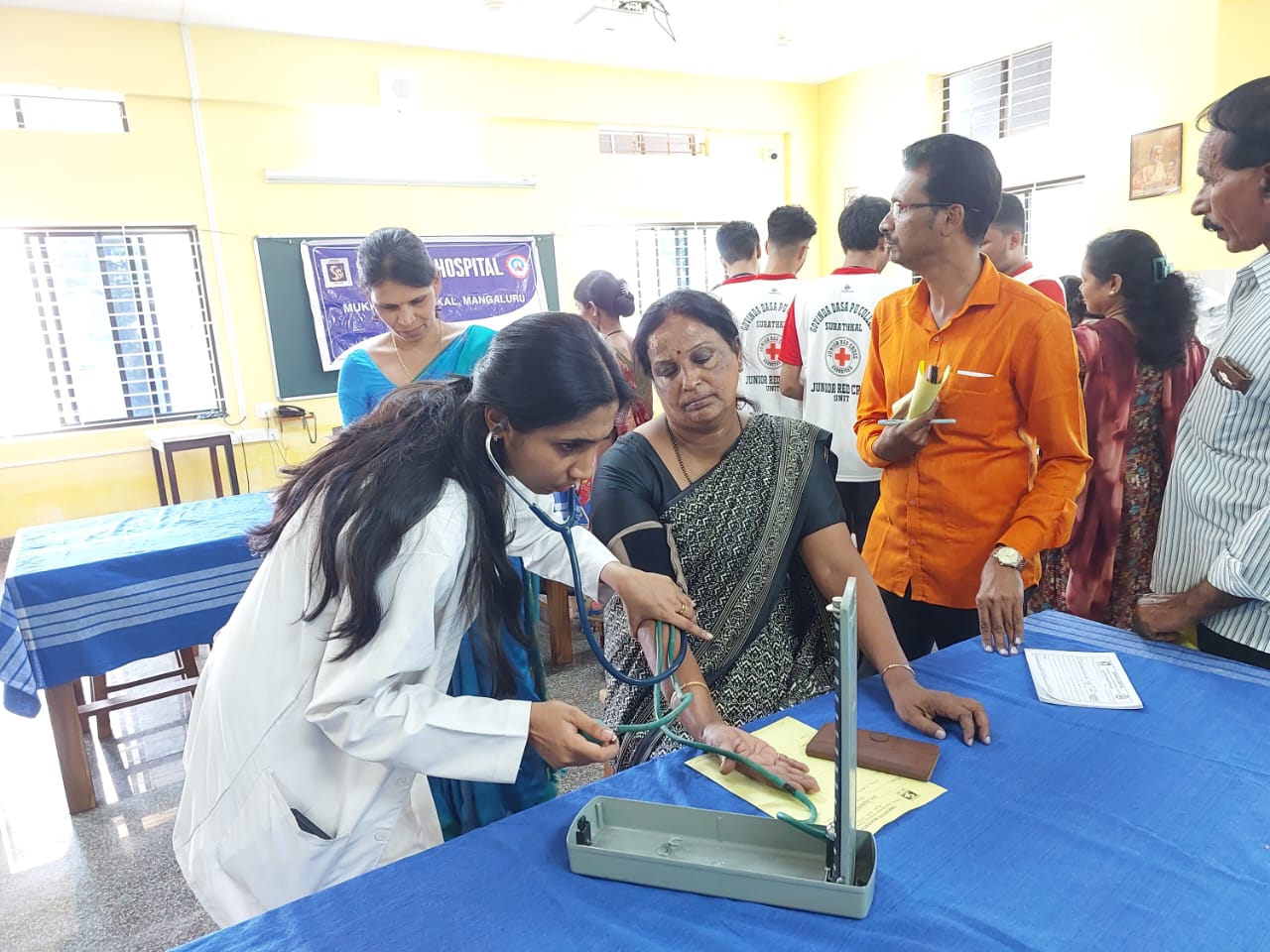 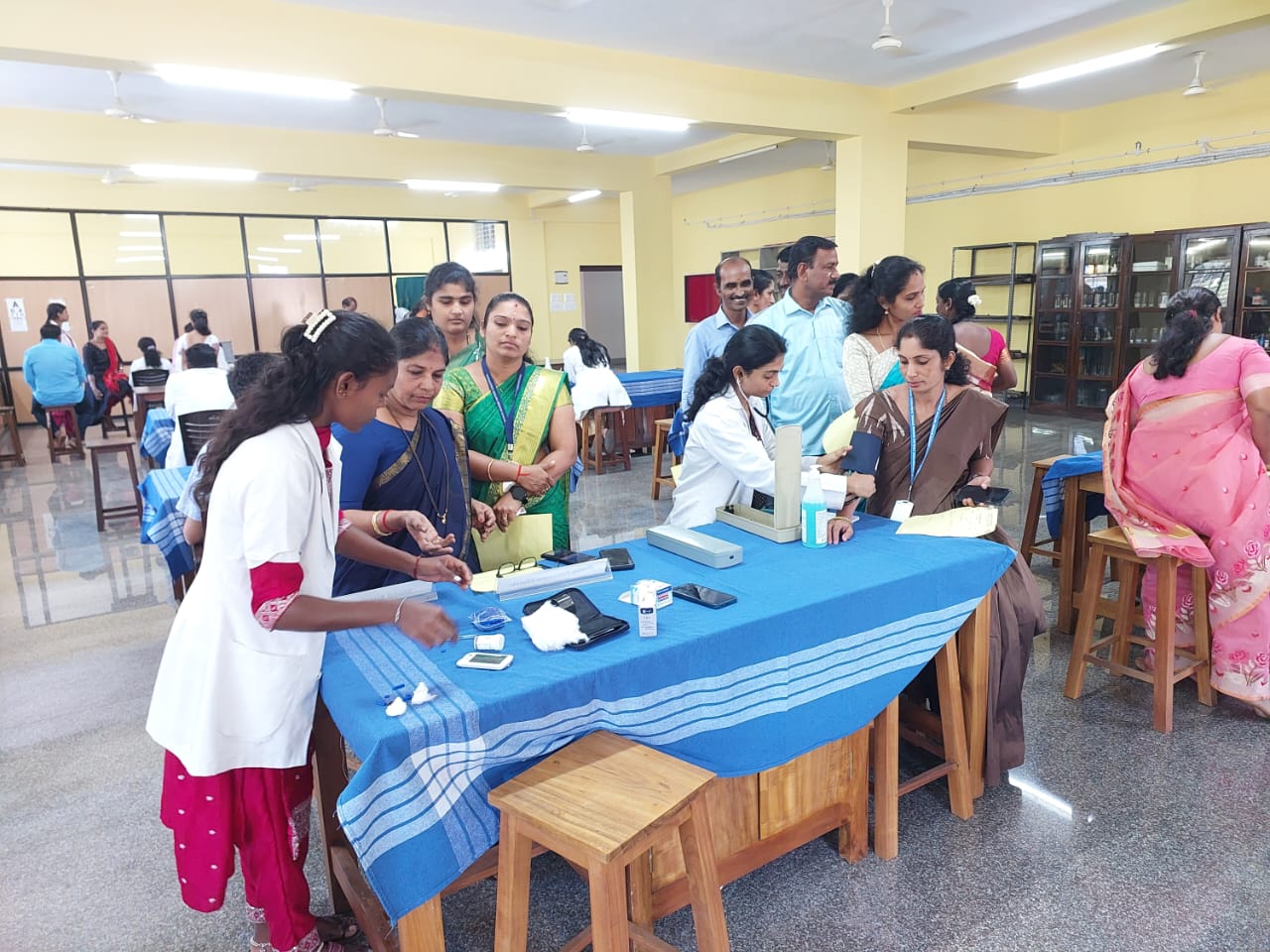 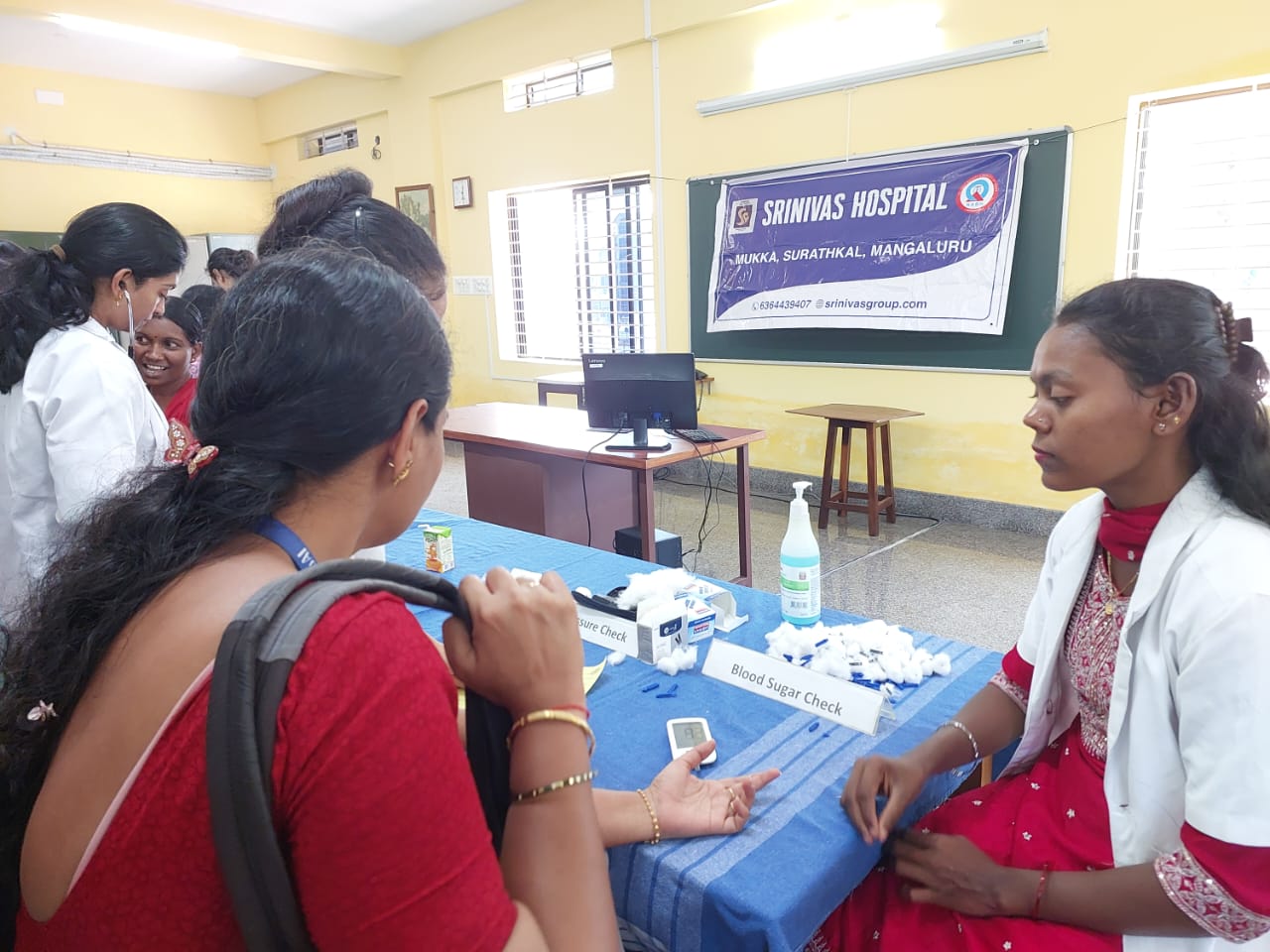 FREE MEDICAL CAMP
DATE – 18.02.2025
LOCATION – CONSOLIDATED CONSTRUCTION CONSORTIUM LTD., MUKKA
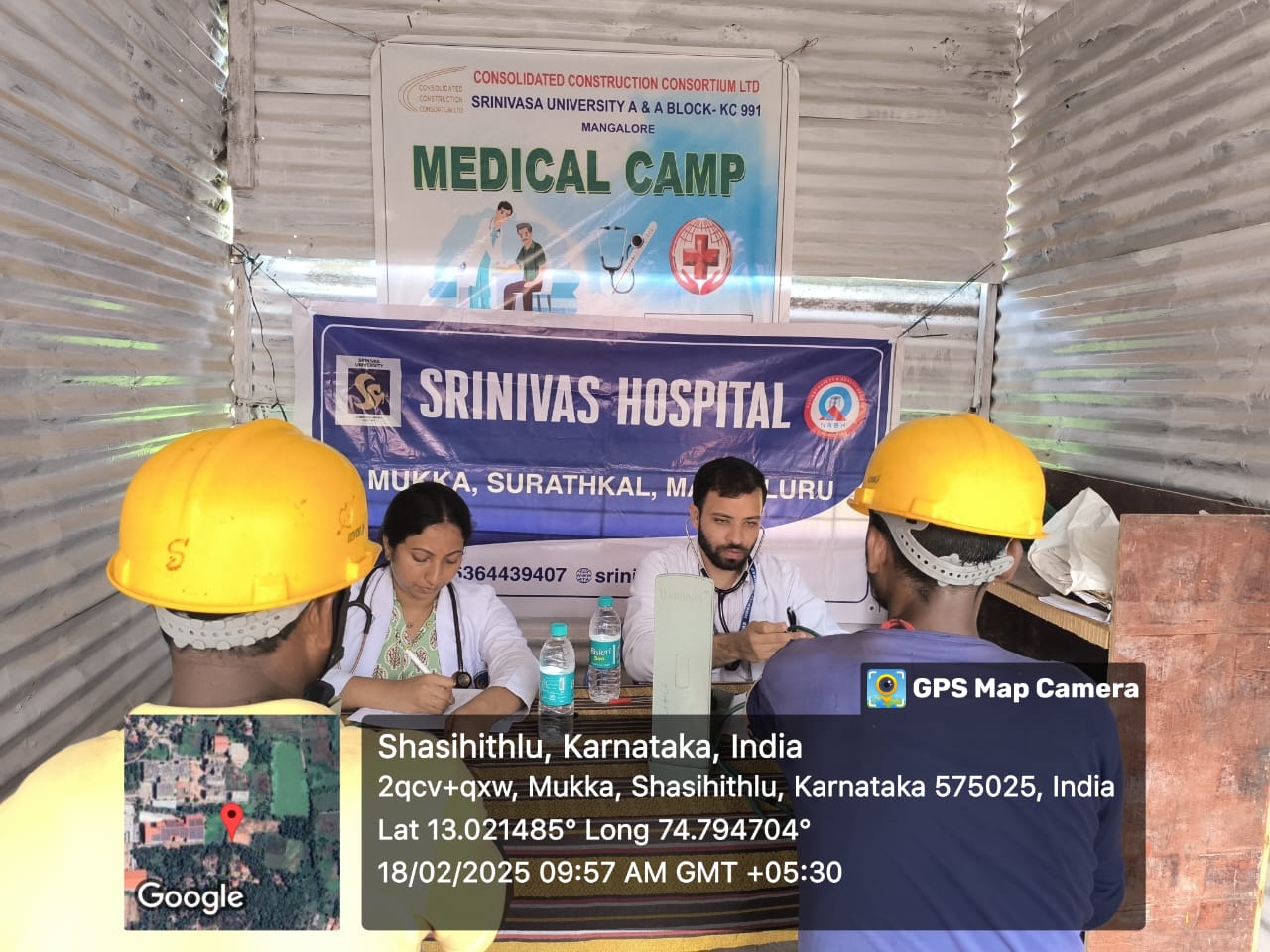 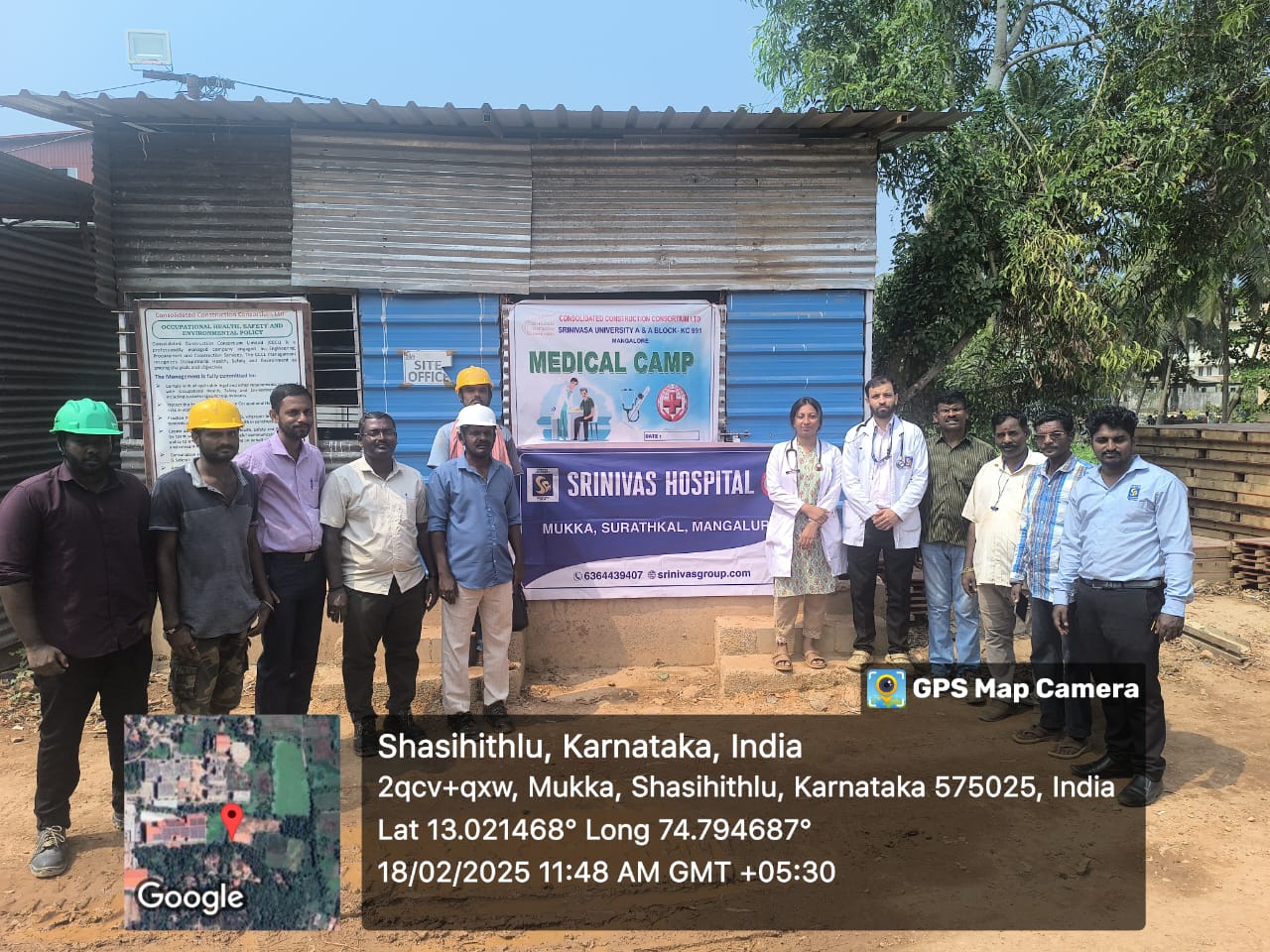 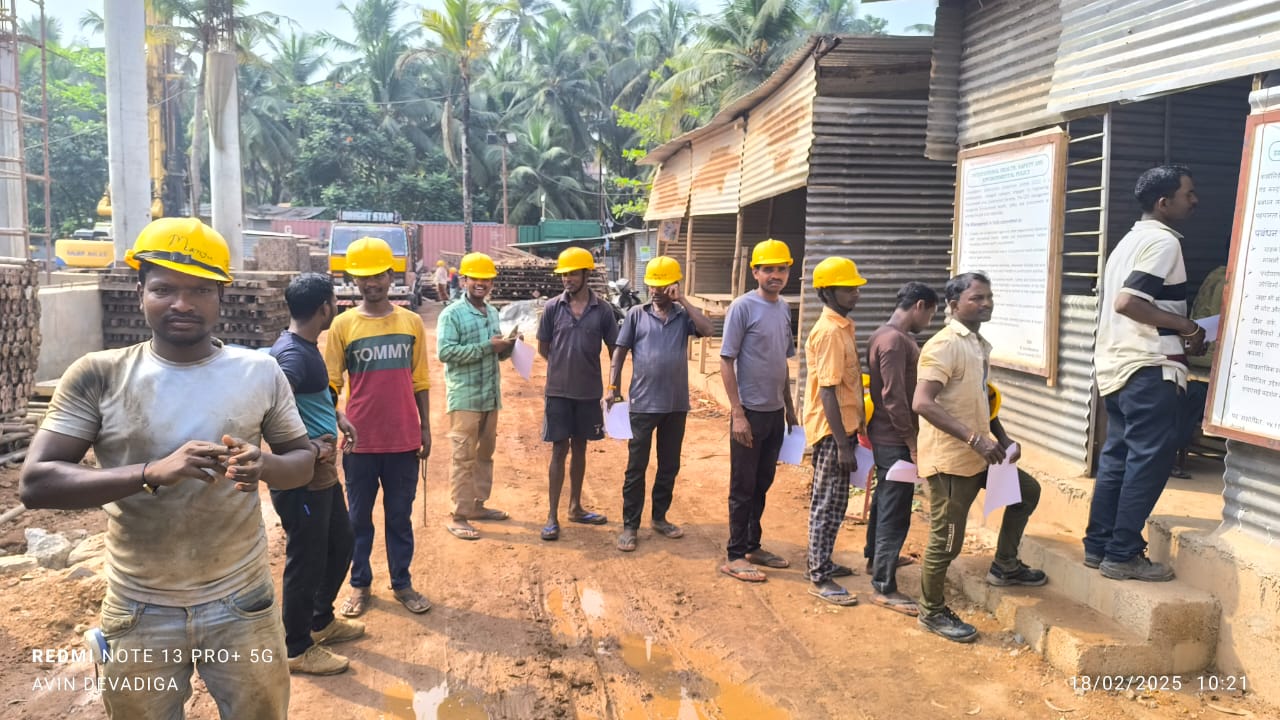 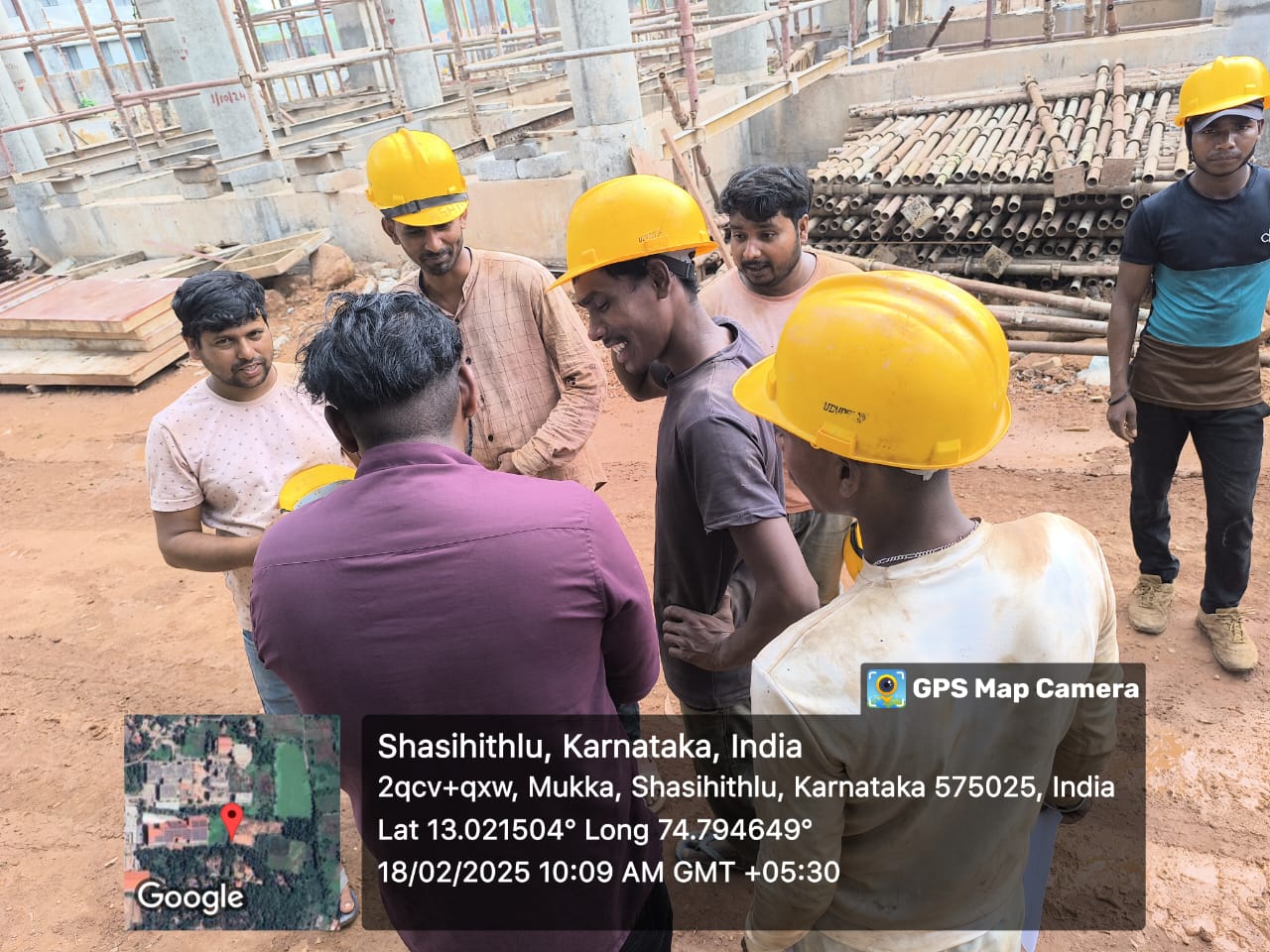 FREE MEDICAL CAMP
DATE – 22.02.2025
LOCATION – MUKKA PROTIENS, MUKKA
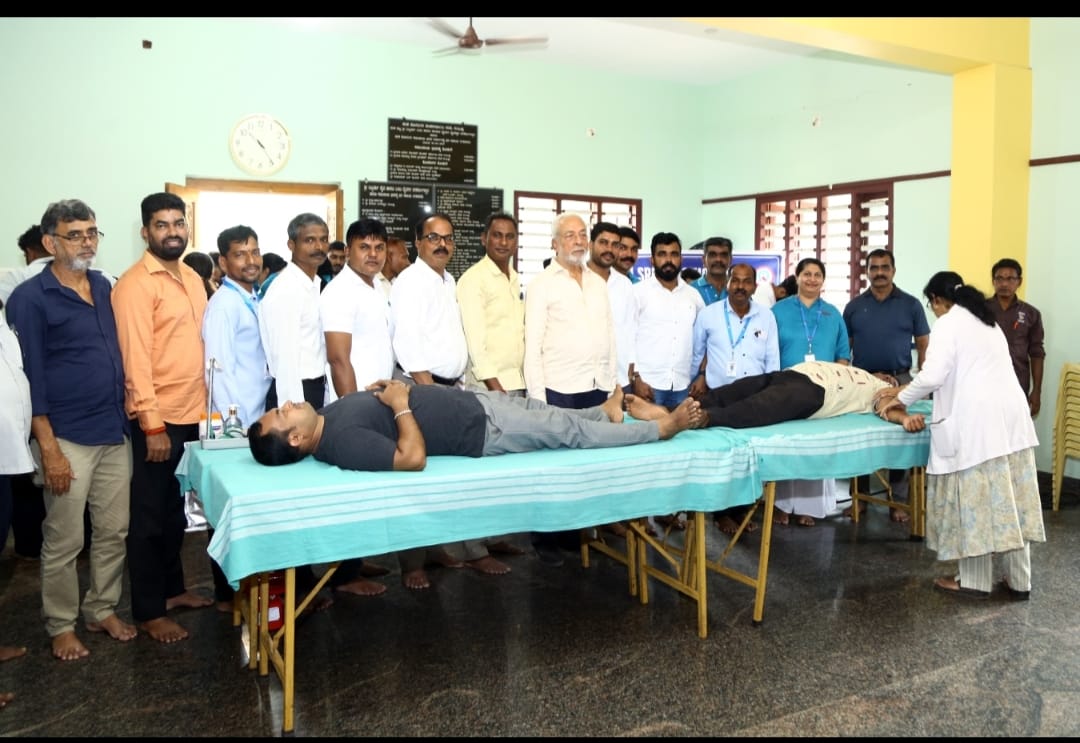 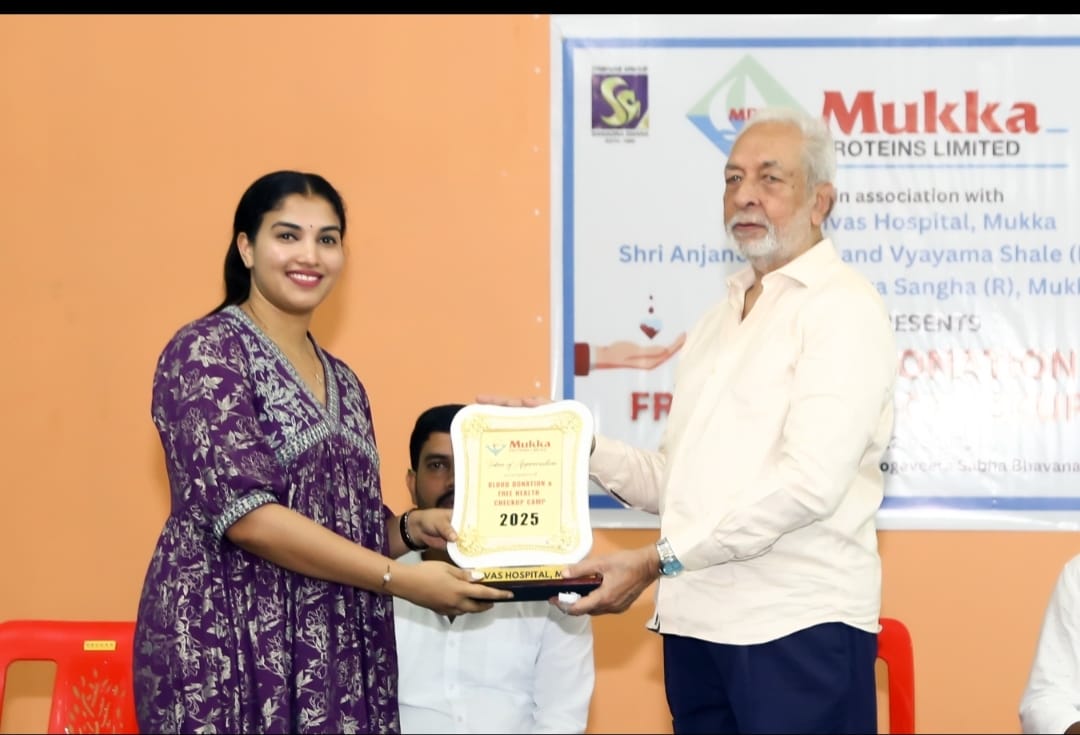 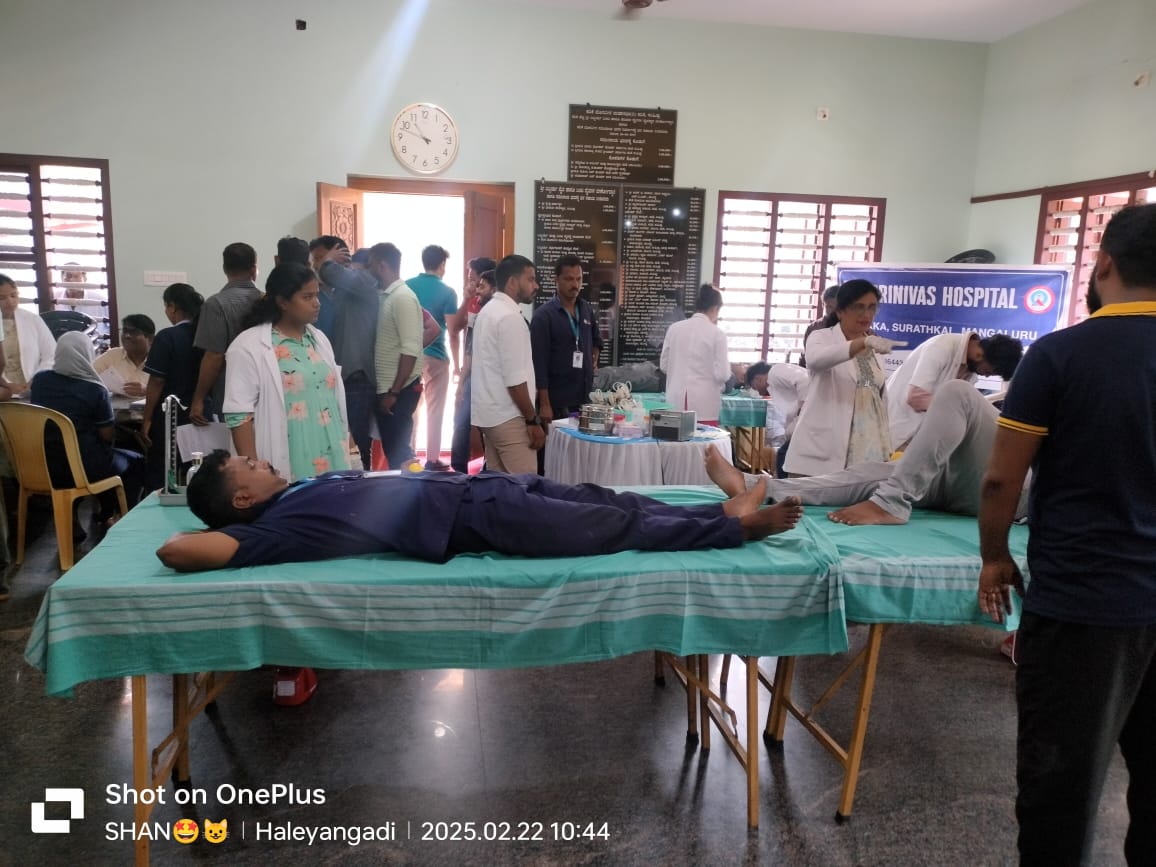 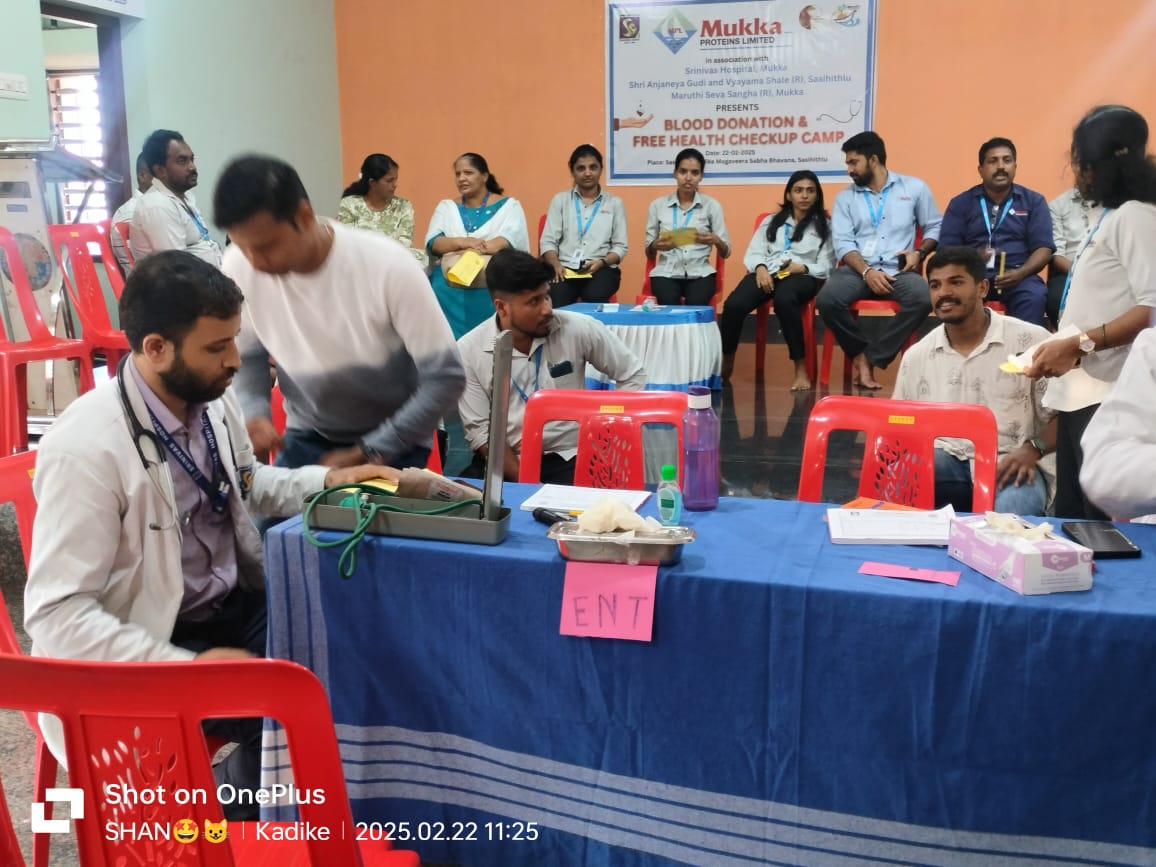 FREE MEDICAL CAMP
DATE – 22.02.2025 and 23.02.2025 
LOCATION – PRIMARY SCHOOL, 6TH BLOCK, KRISHNAPURA
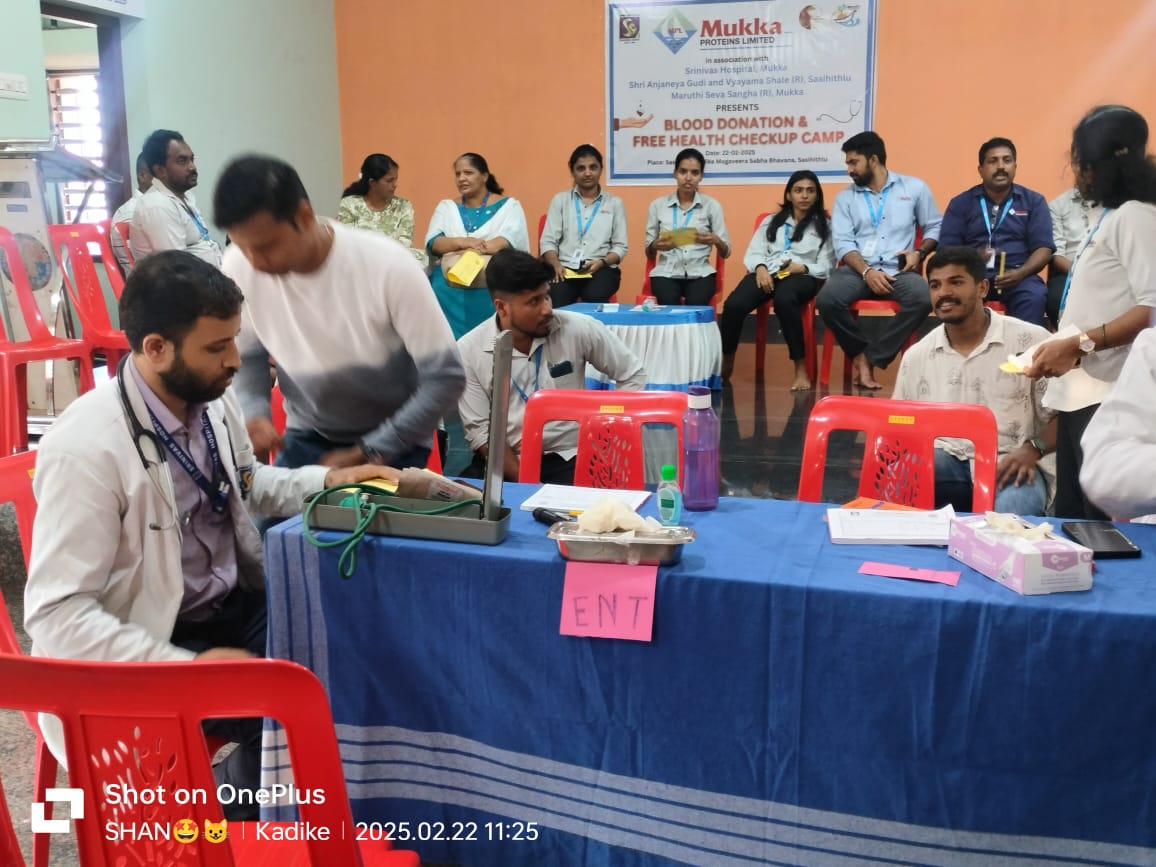 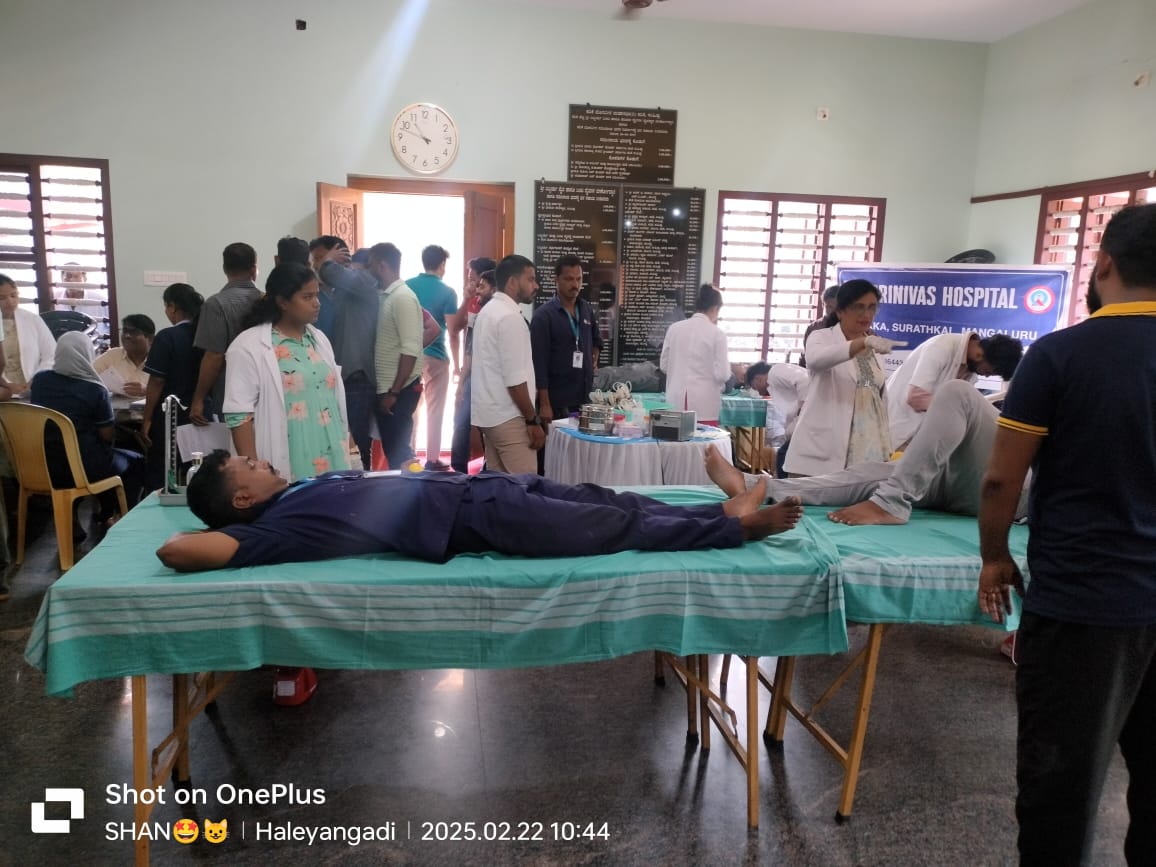 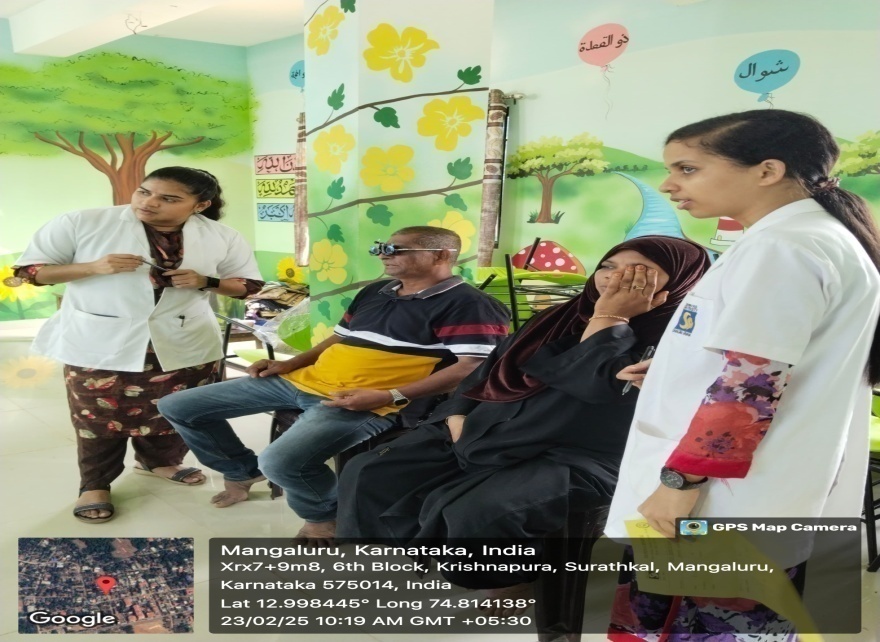 FREE MEDICAL CAMP
DATE – 23.02.2025
LOCATION – SHIVASHAKTHI FRIENDS CLUB, KUTHLOOR, NARAVI
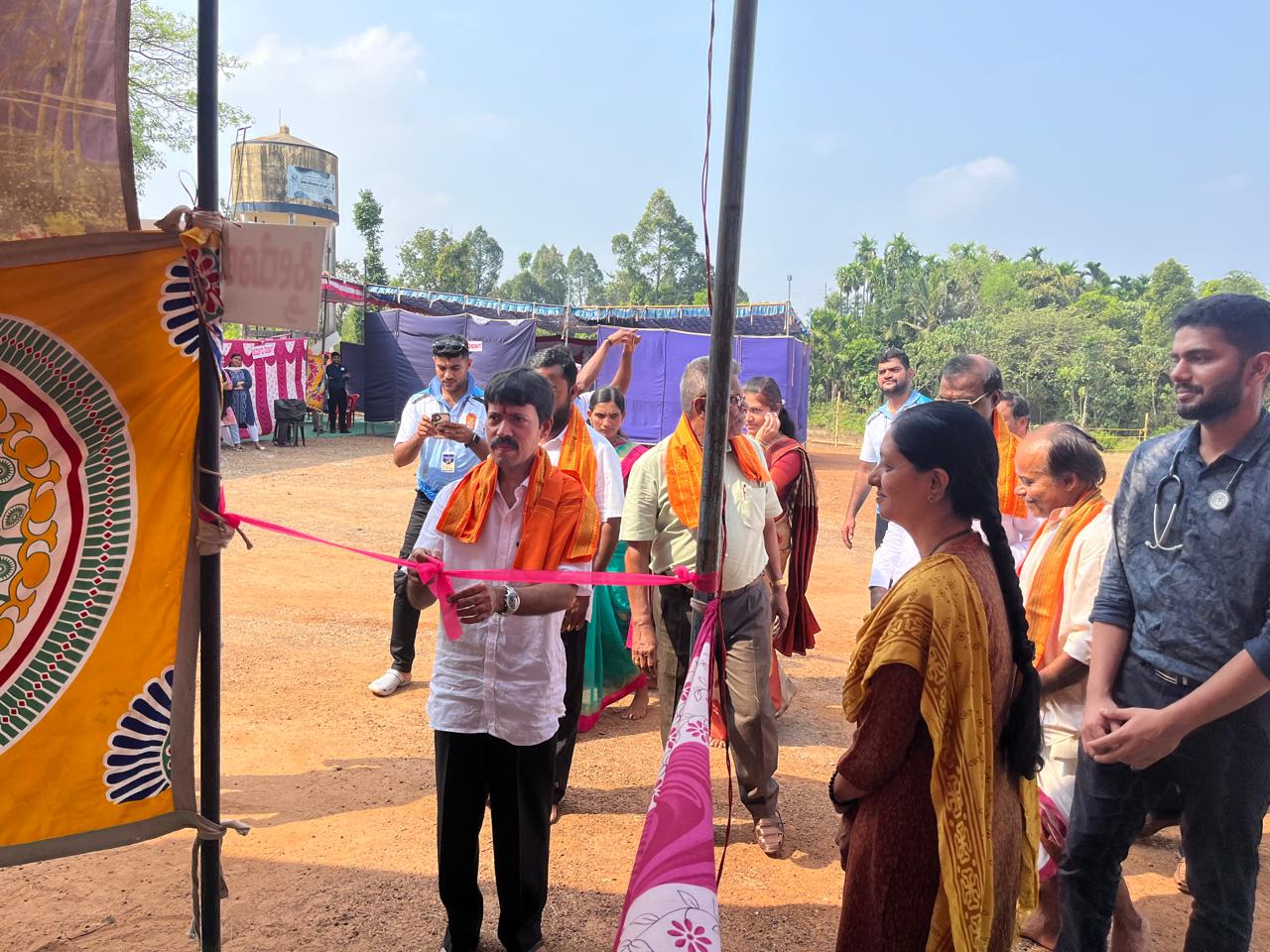 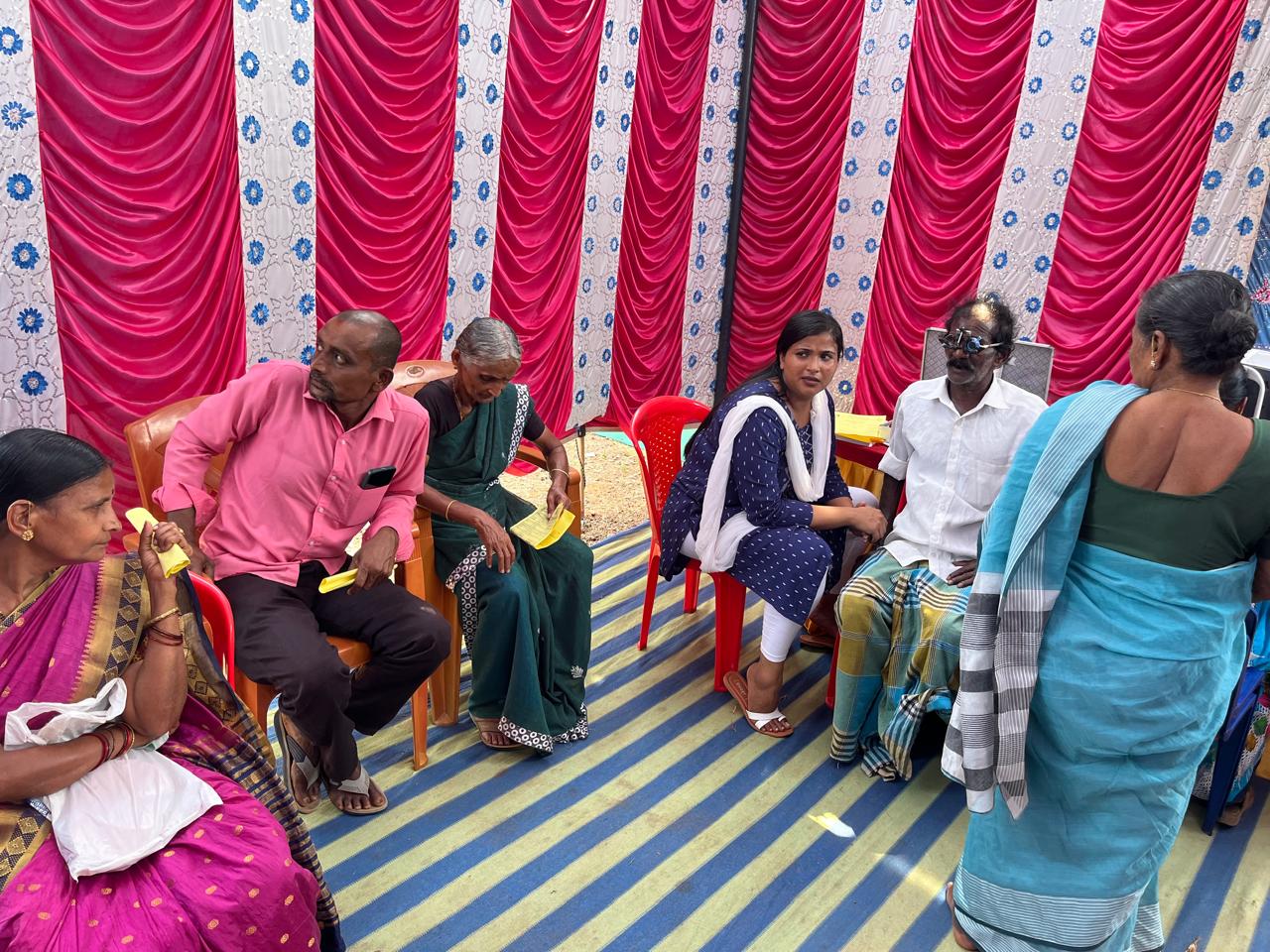 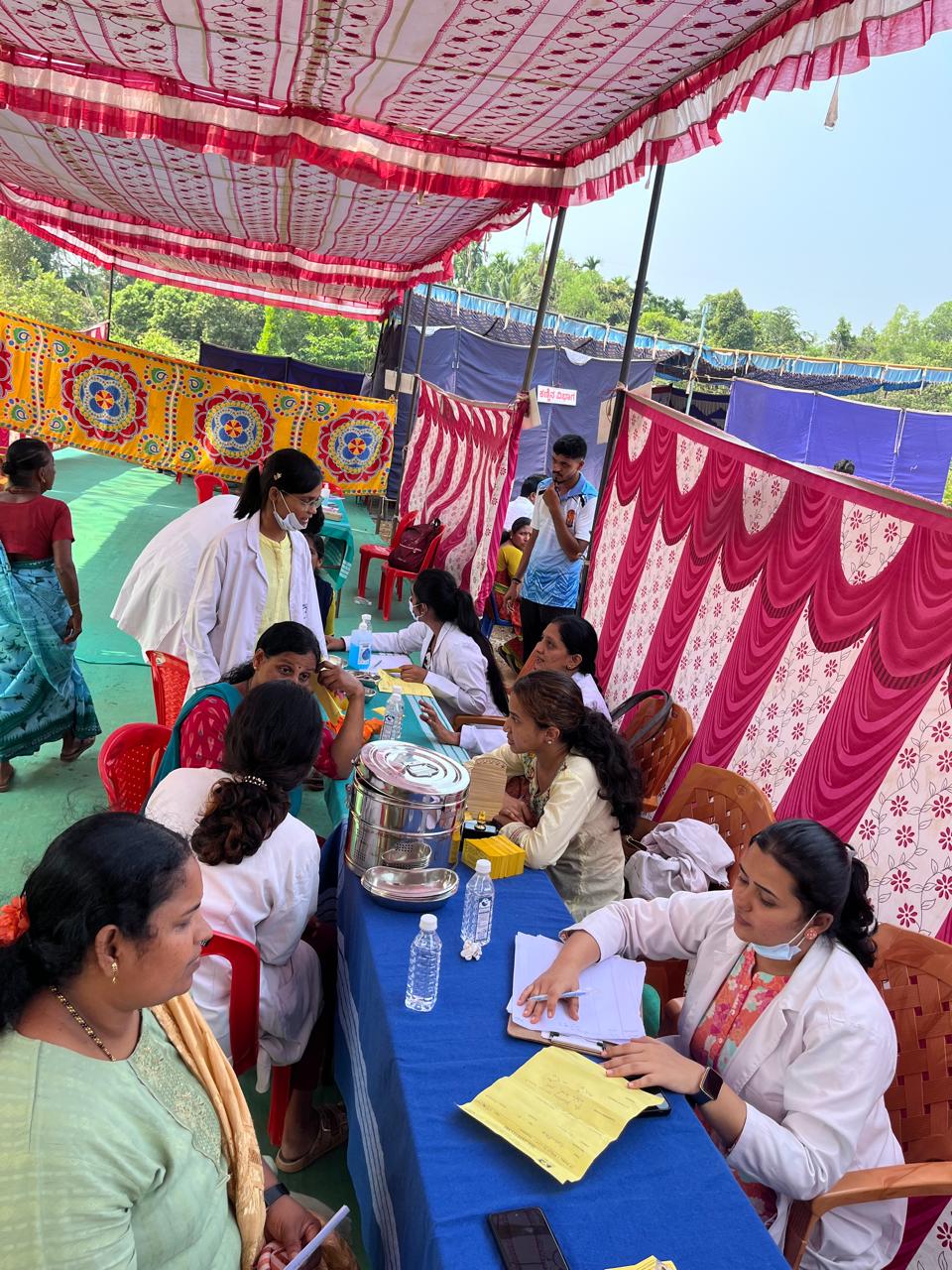 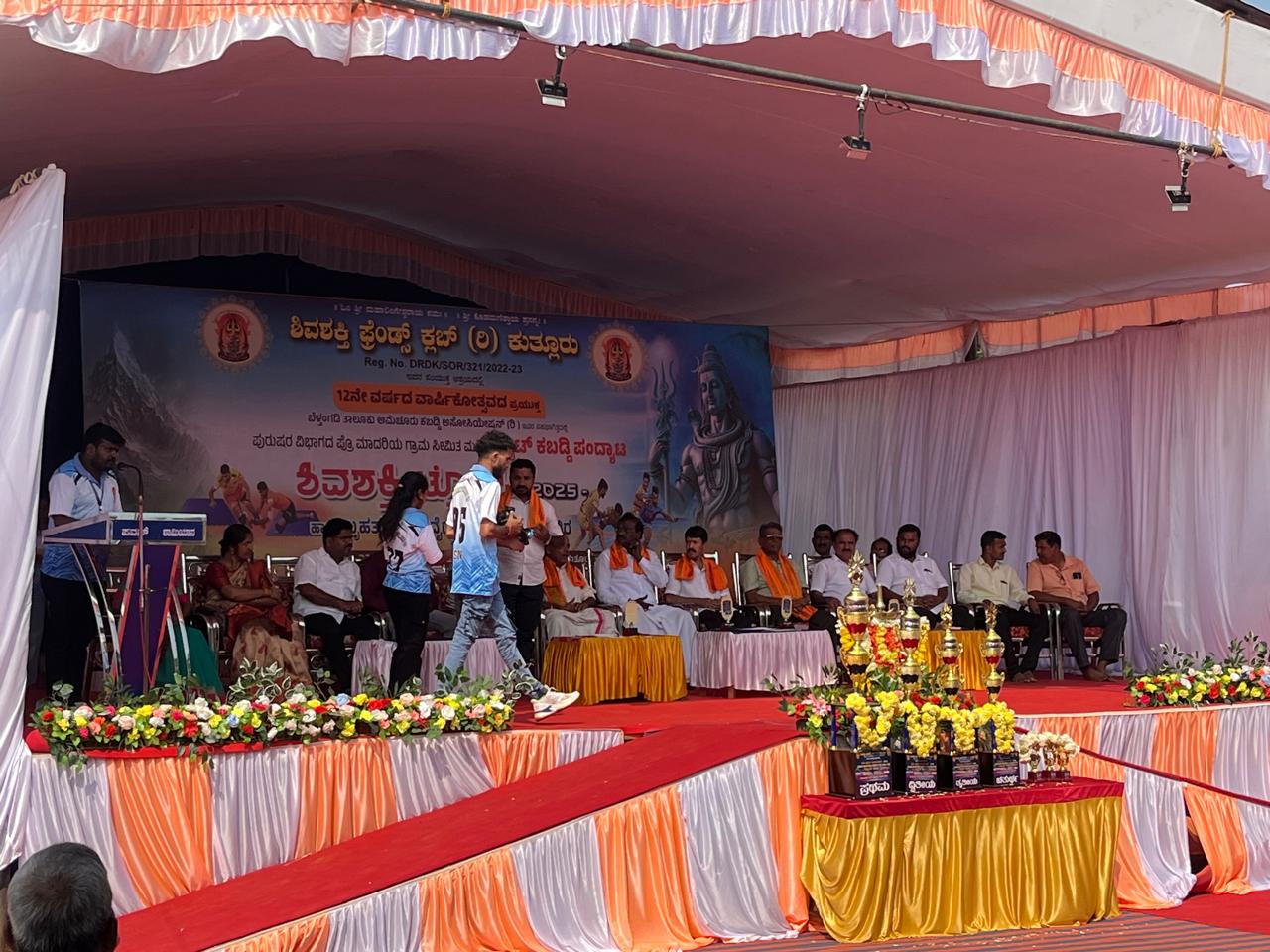 FREE MEDICAL CAMP
DATE – 26.02.2025 TO 05.03.2025
LOCATION – KAUP MARIGUDI TEMPLE
KAUP TEMPLE FREE MEDICAL CAMP
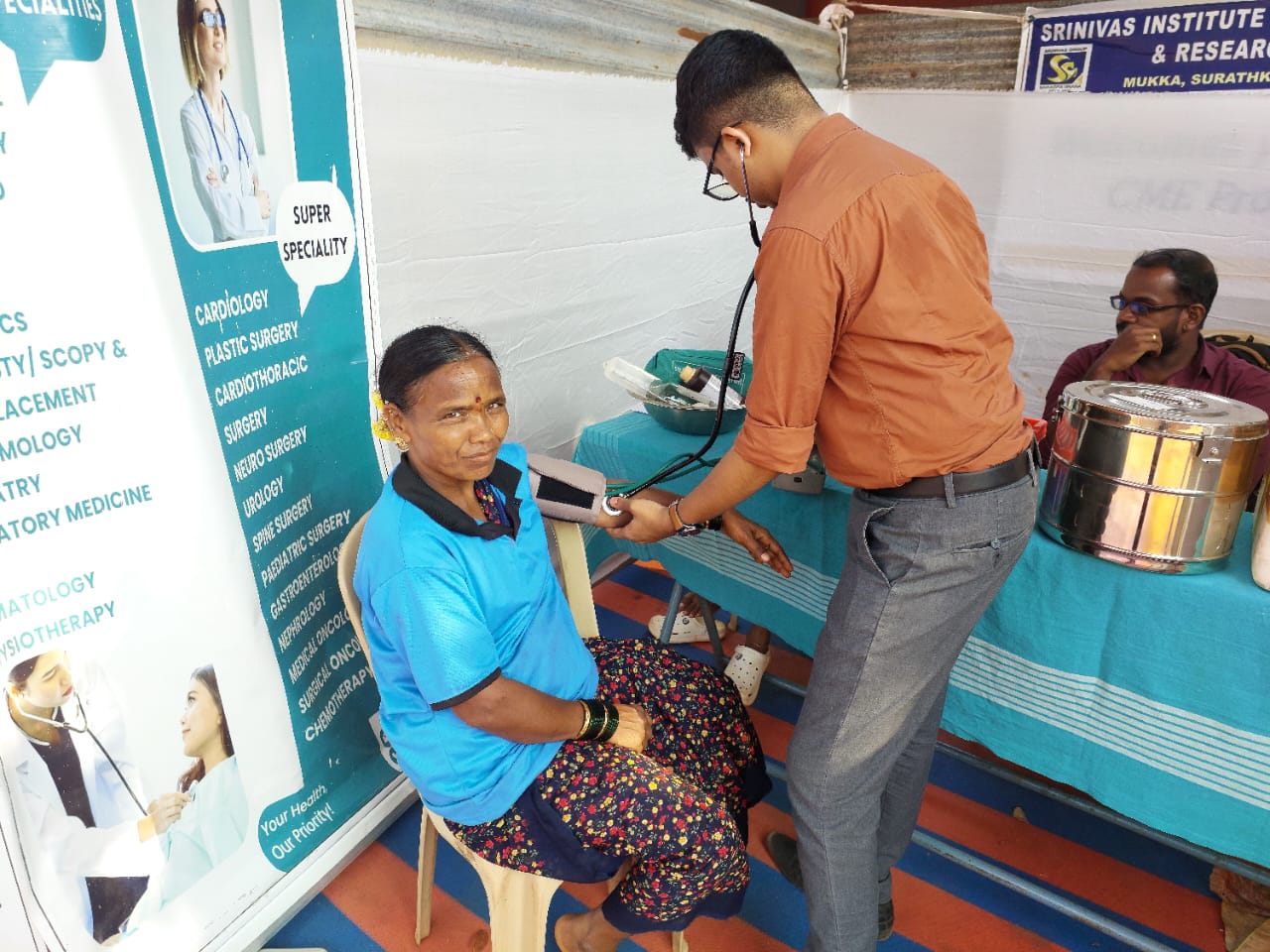 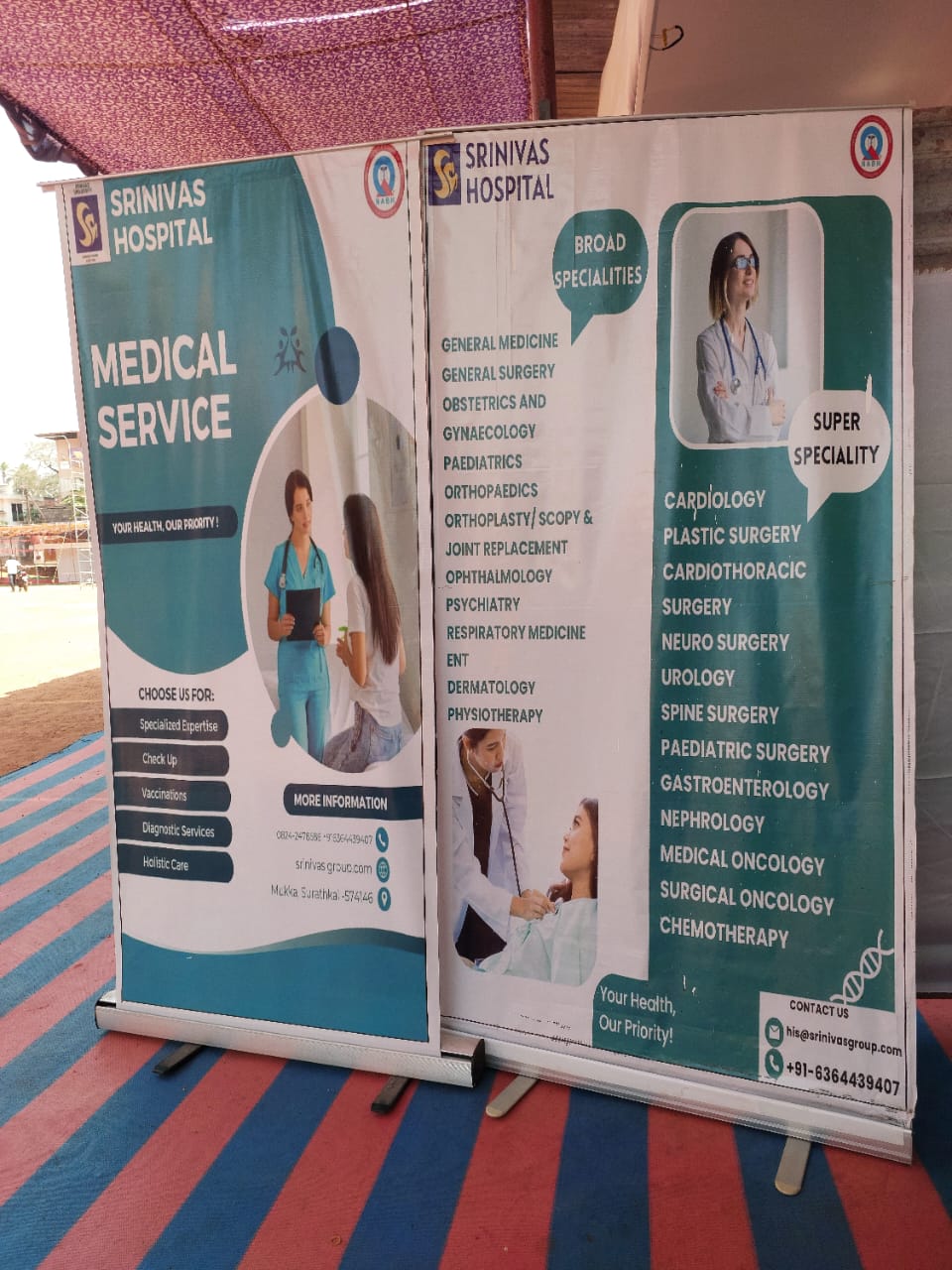 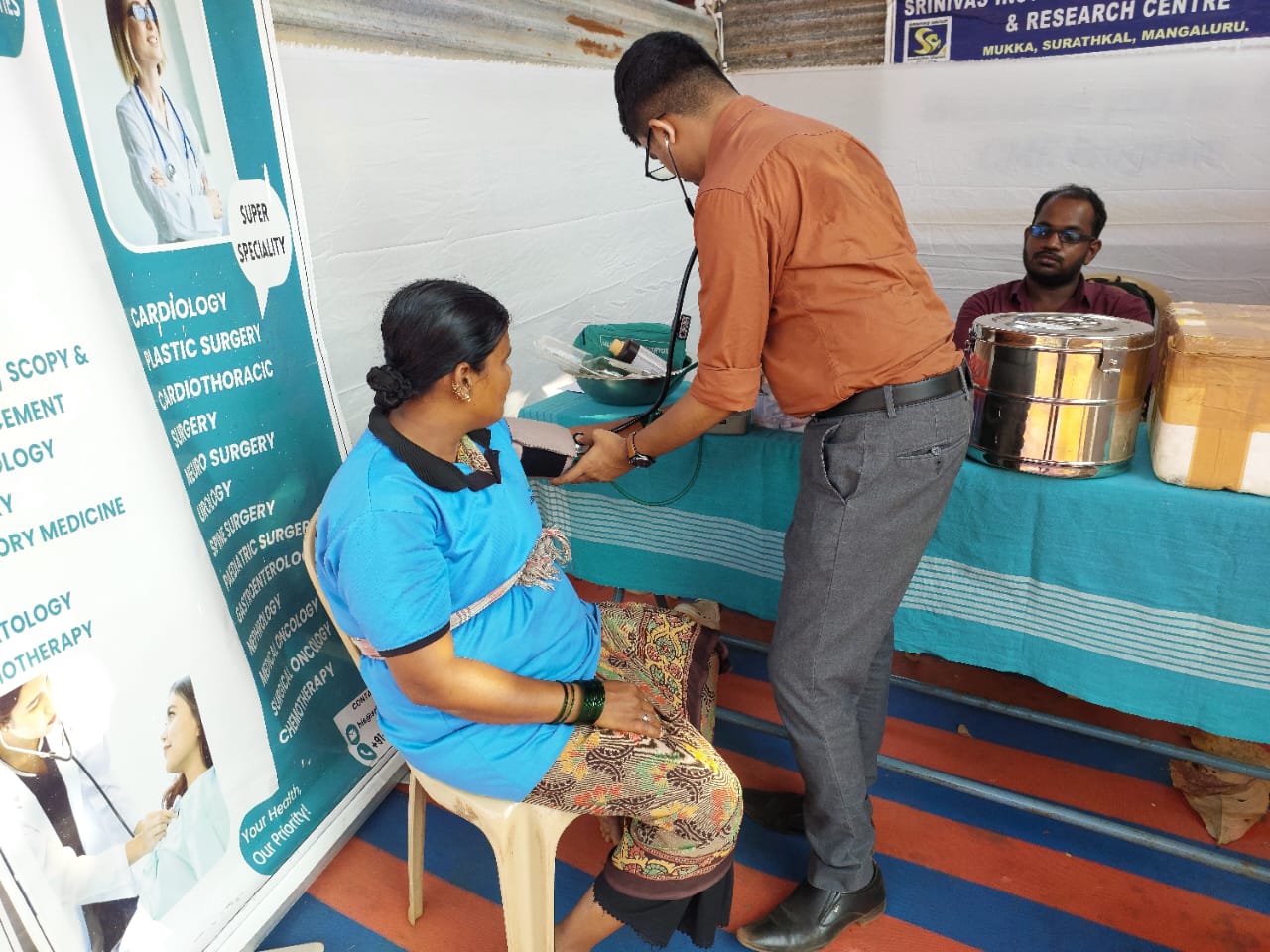 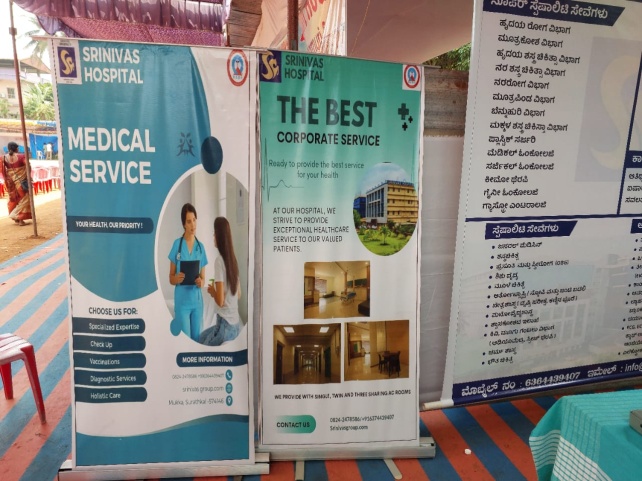 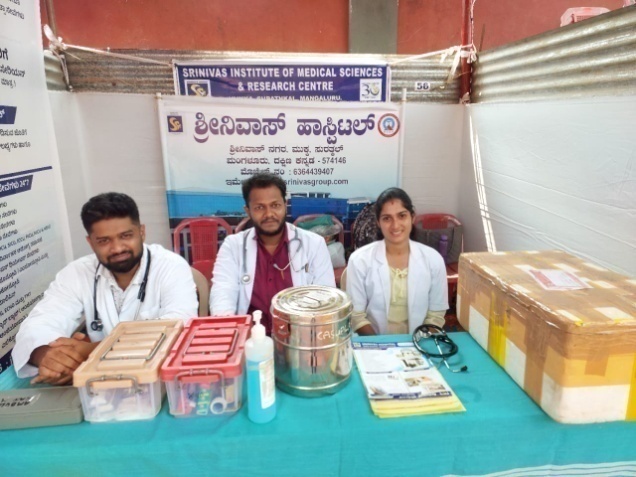 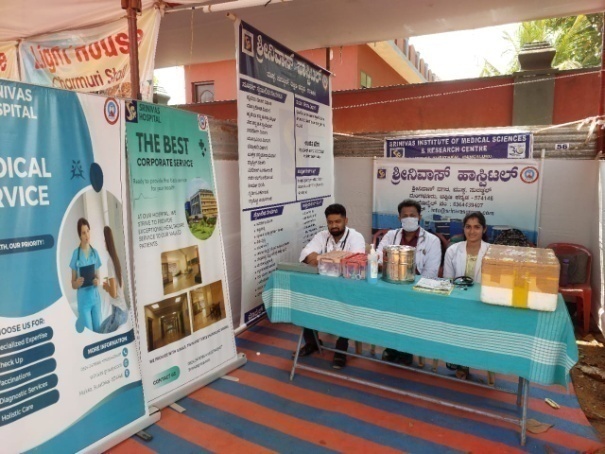 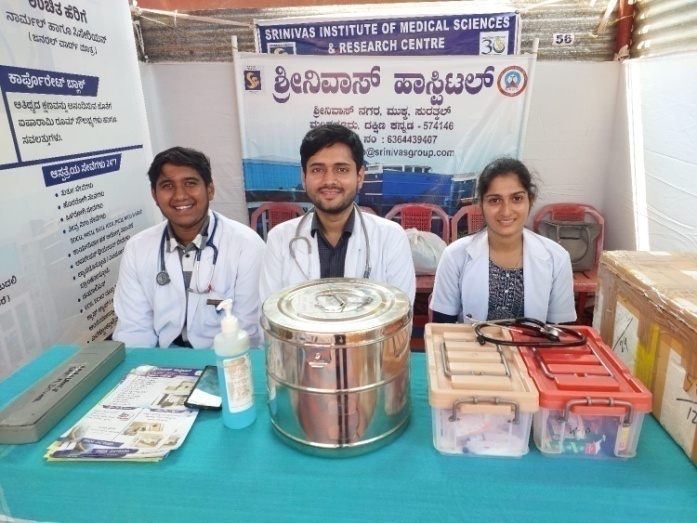 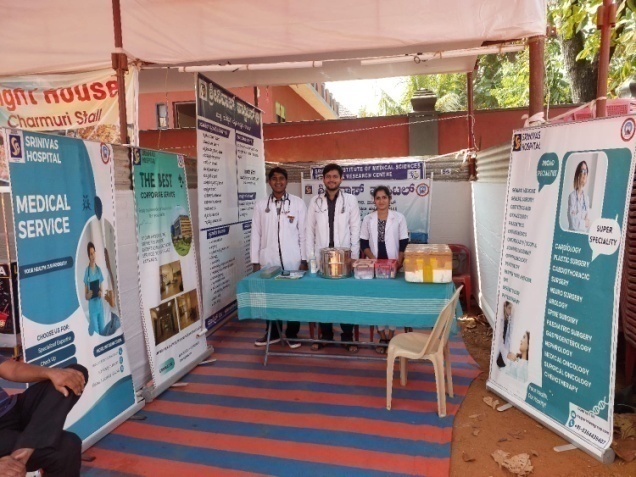 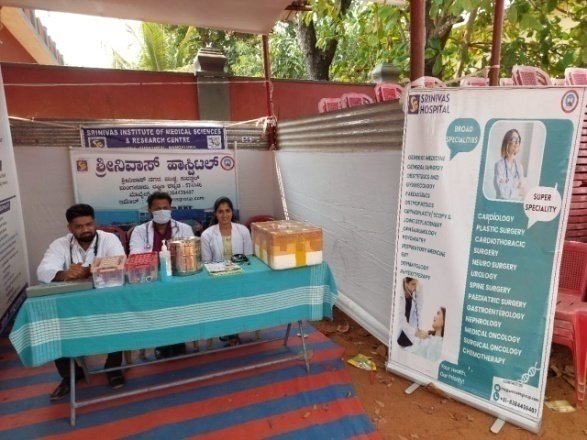 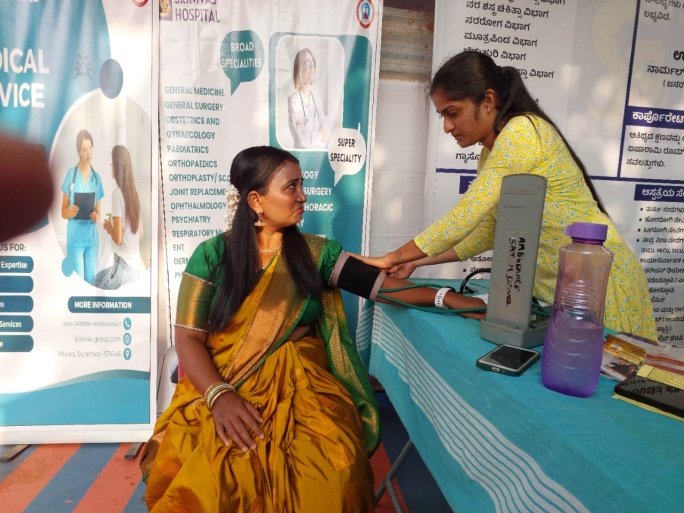 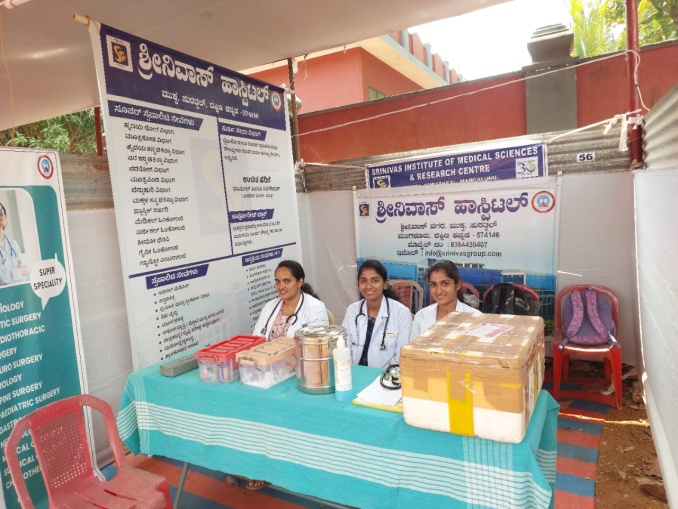 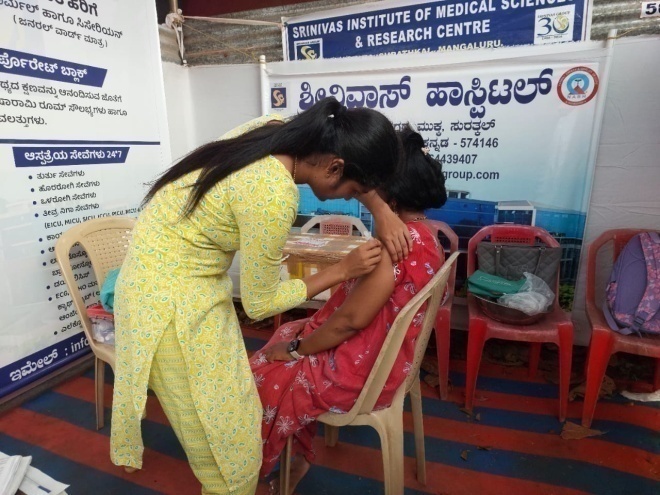 FREE MEDICAL CAMP
DATE – 04.03.2025
LOCATION – SUEZ HONNAKATTE AND ADYAR
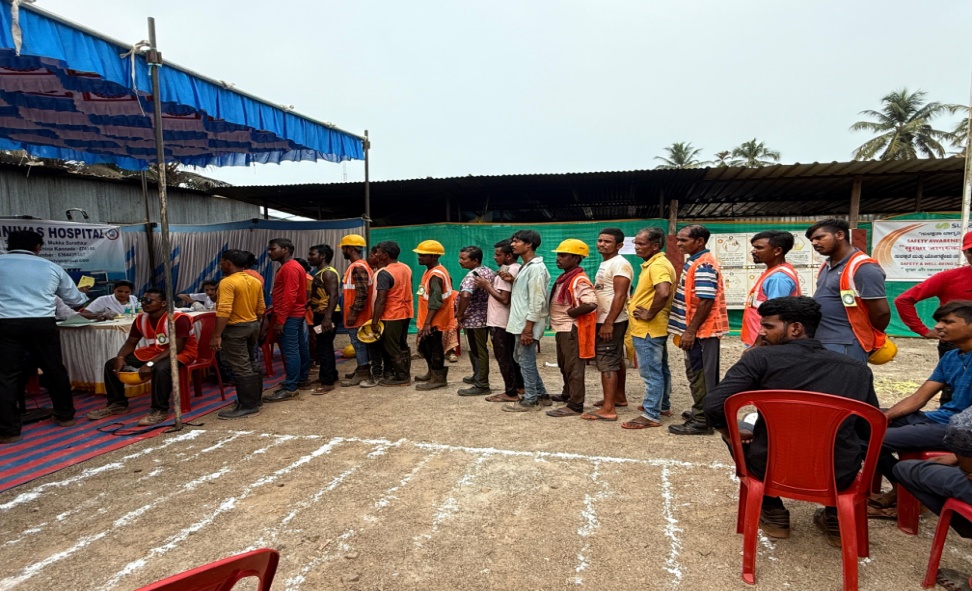 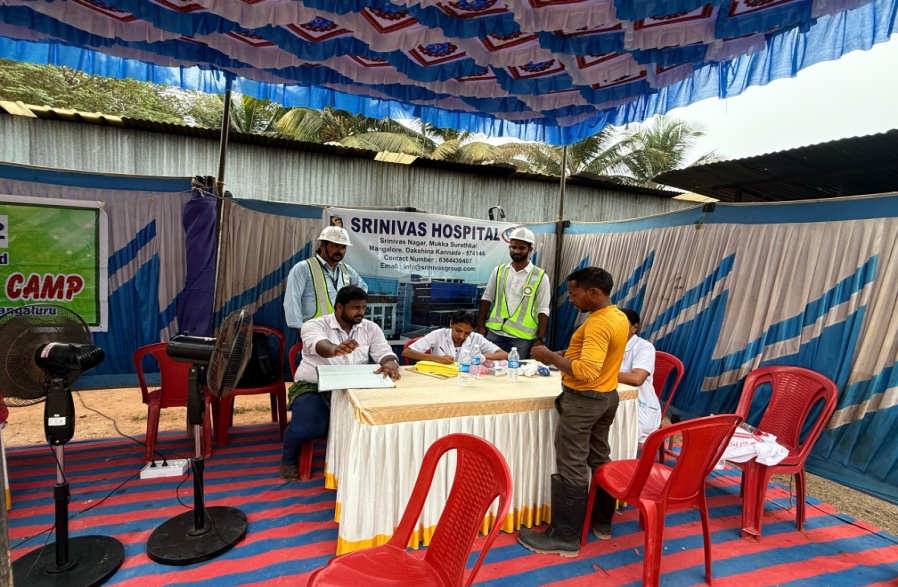 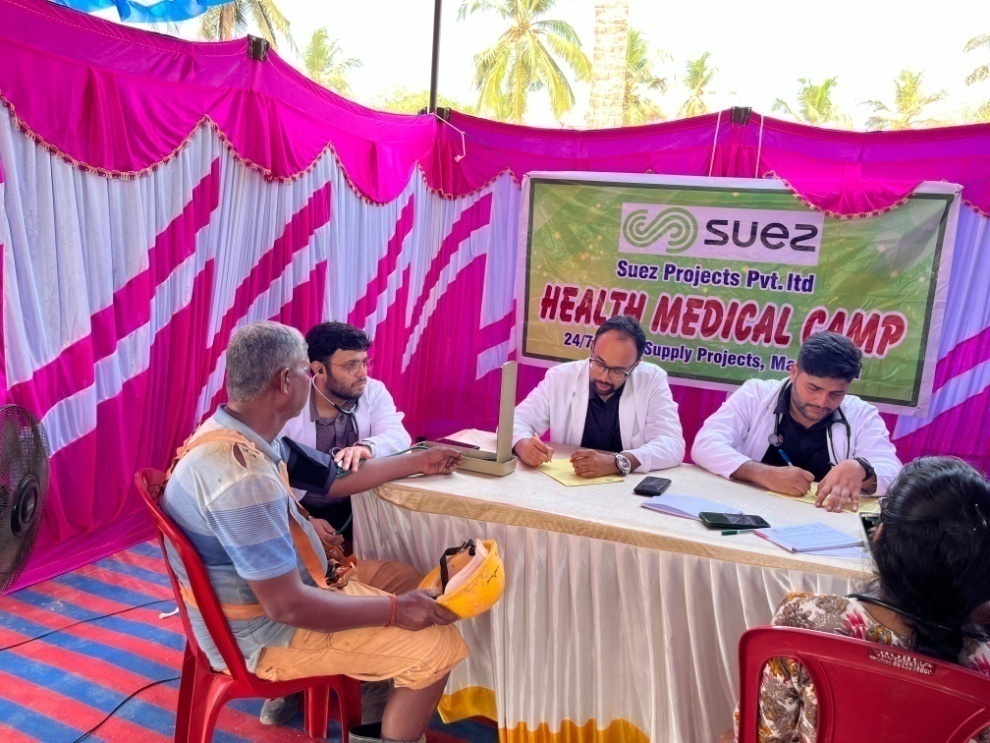 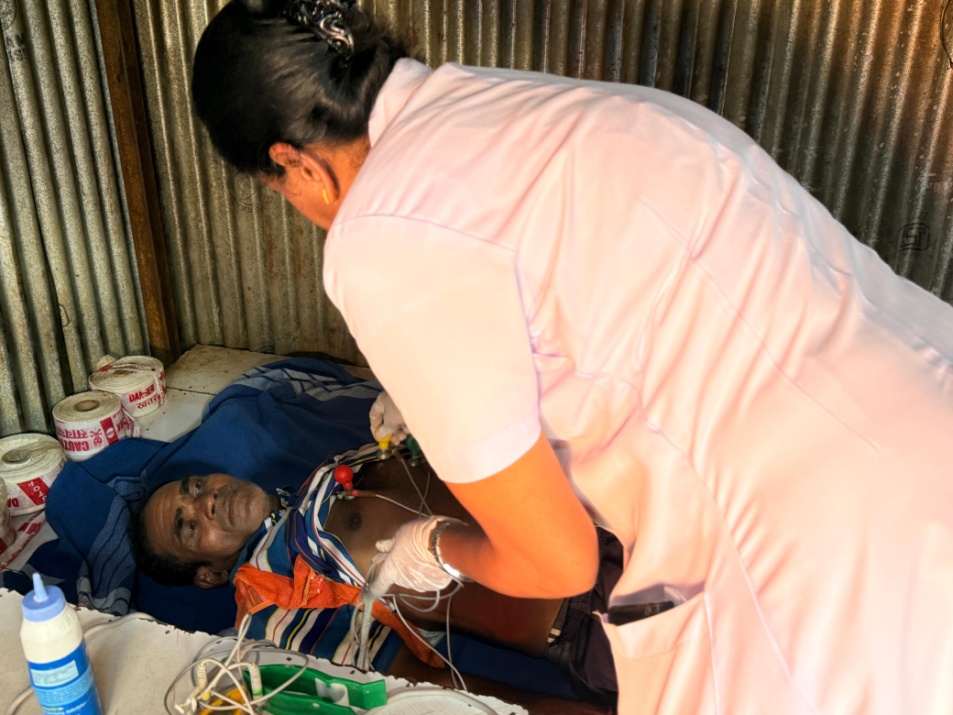 FREE MEDICAL CAMP
DATE – 10.03.2025
LOCATION – SUEZ COMPANY, KOTTARA CHOWKI
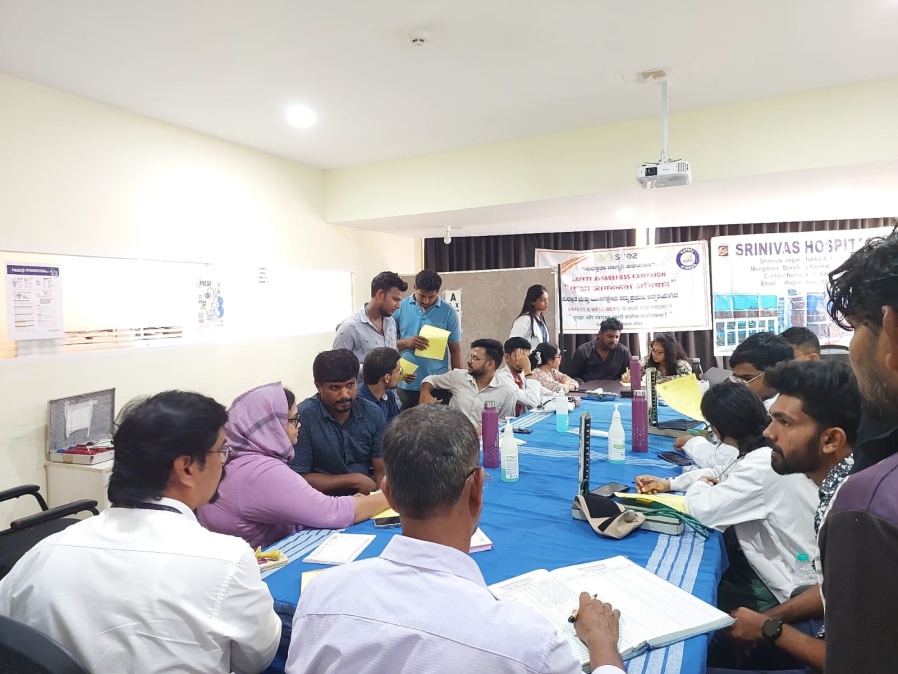 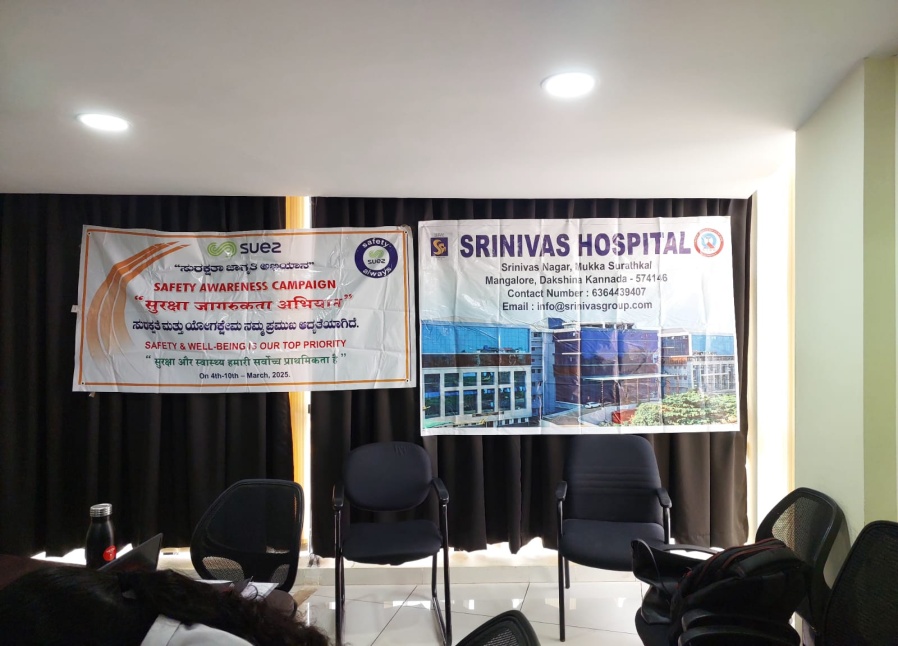 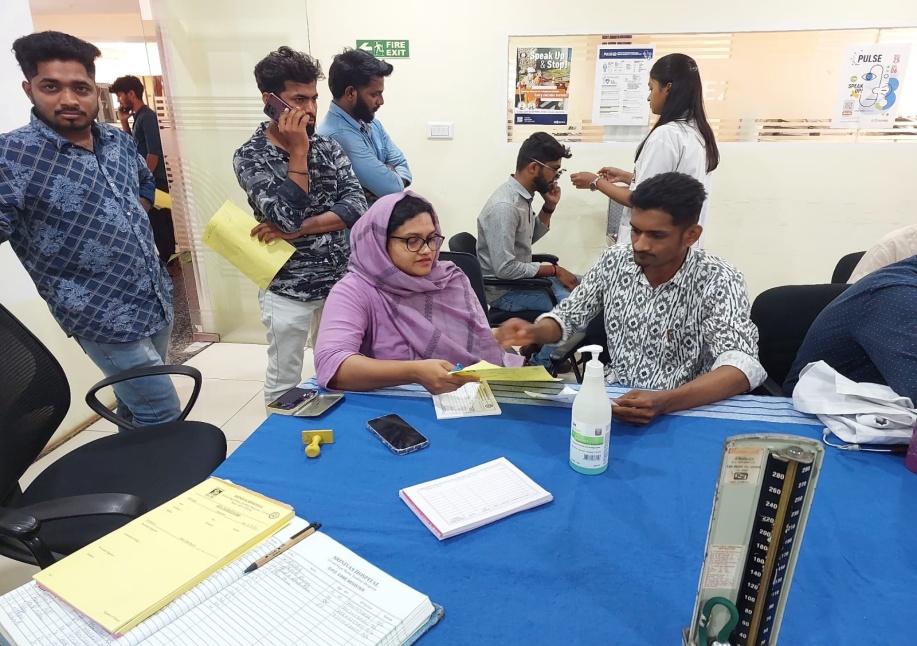 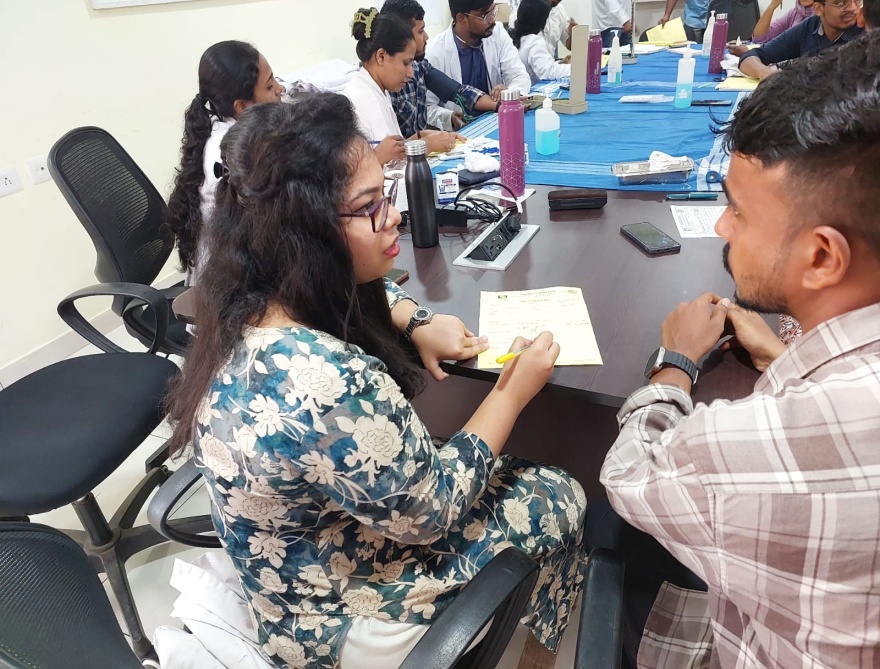 FREE MEDICAL CAMP
DATE – 23.03.2025
LOCATION – NARAYANA GURU SABHA BHAVANA, KOLNADU
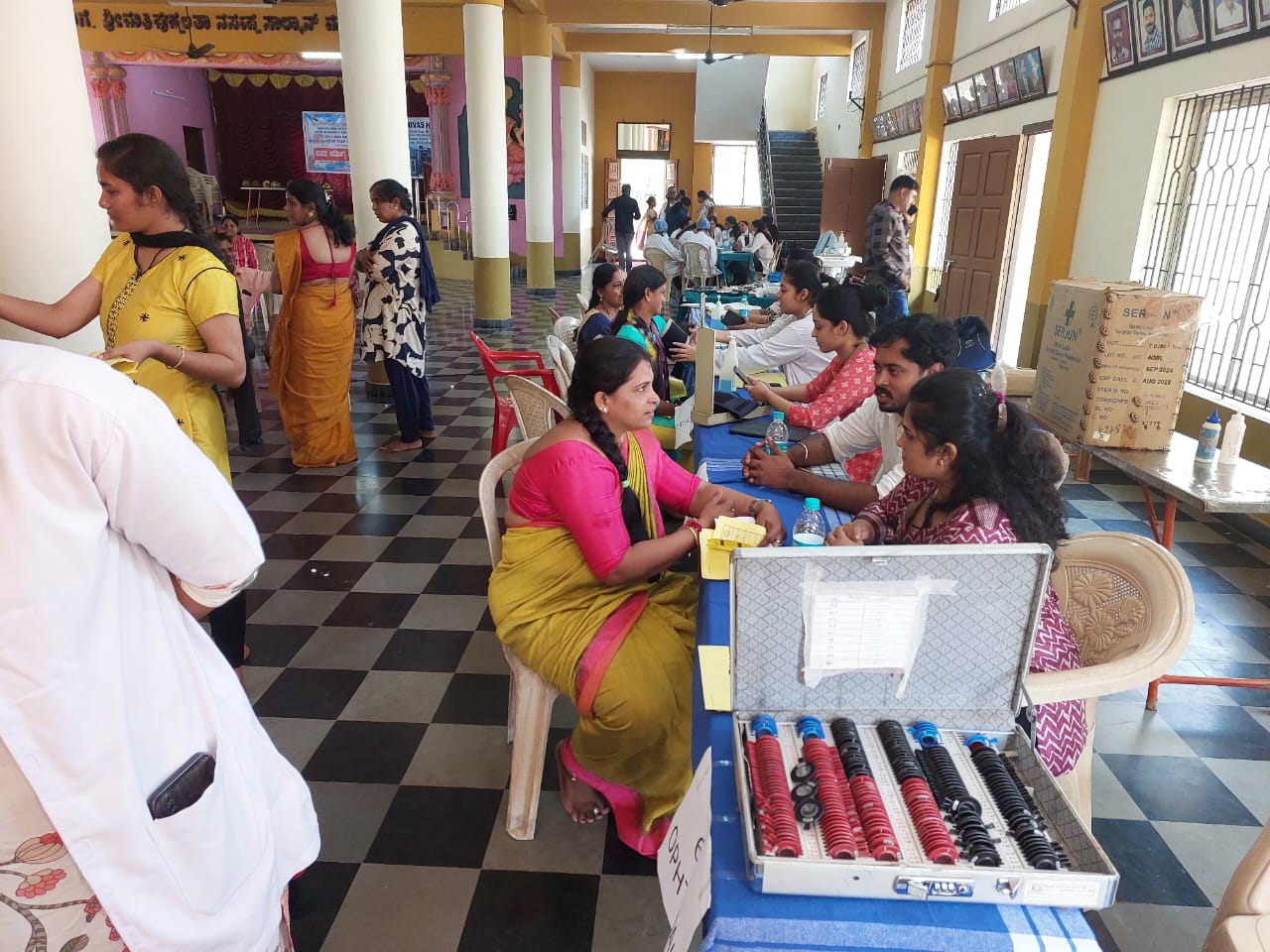 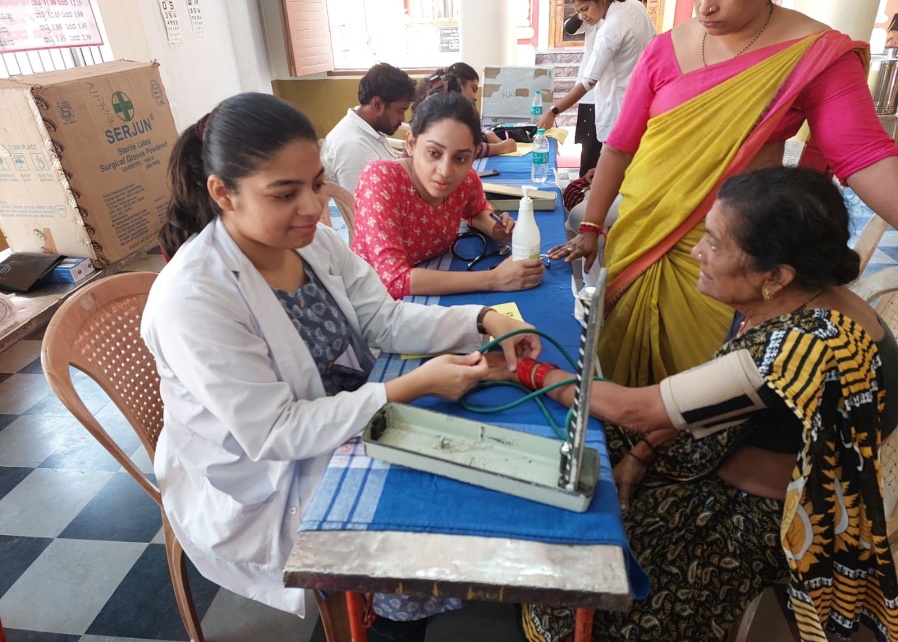 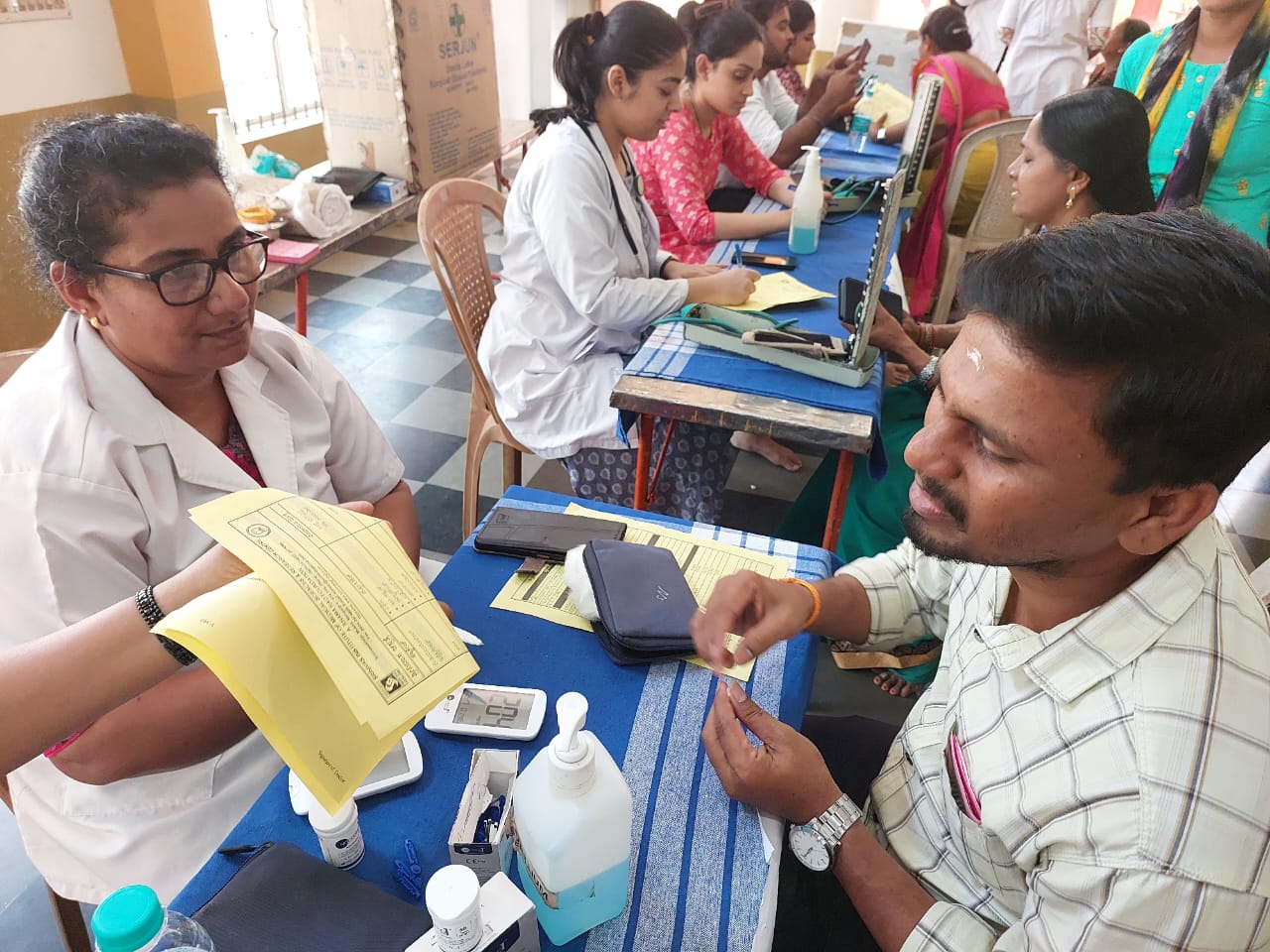 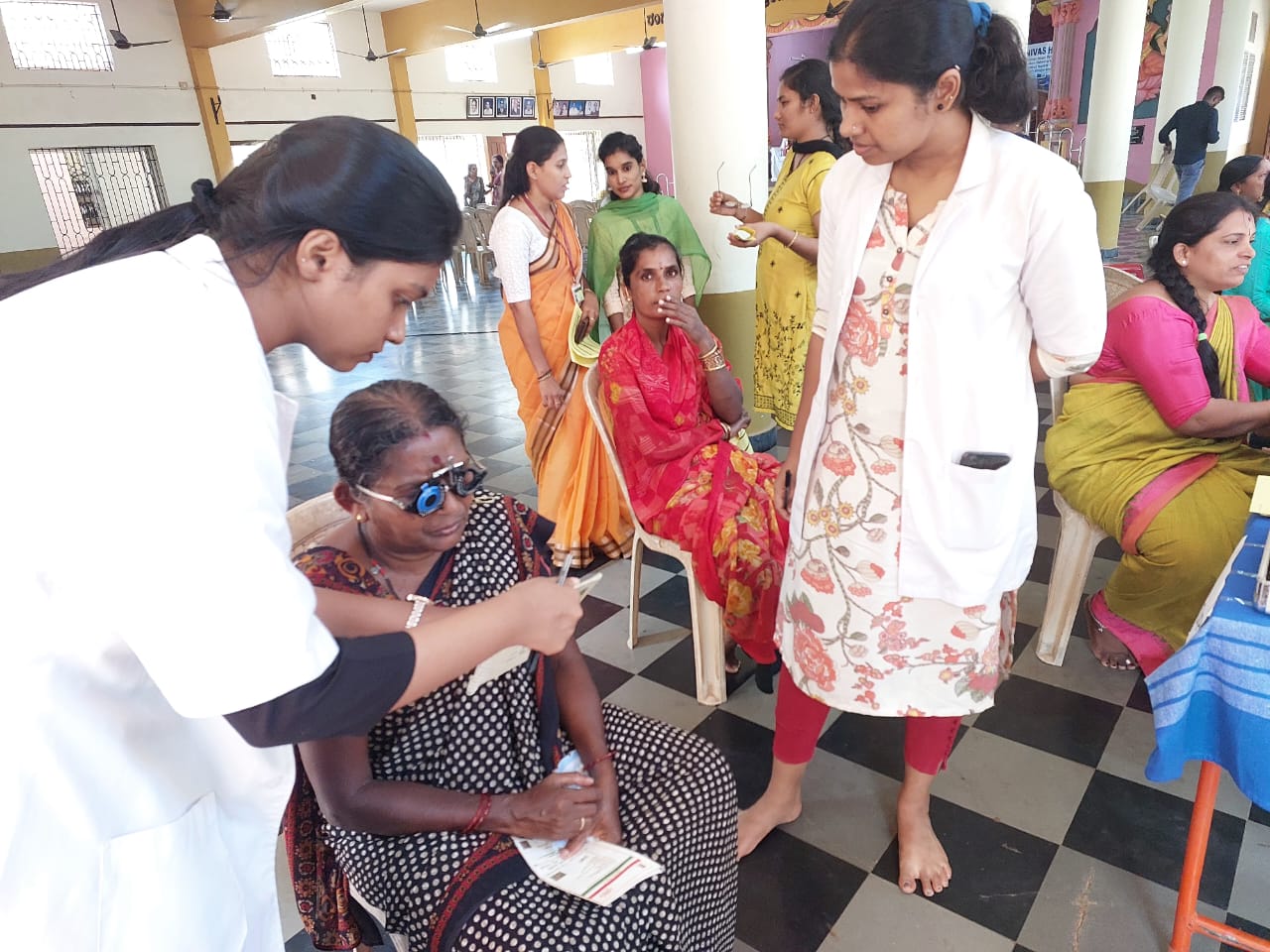 FREE MEDICAL CAMP
DATE :- 03-04-2025
          PLACE :- NMPA HOSPITAL, PANAMBUR, MANGALURU
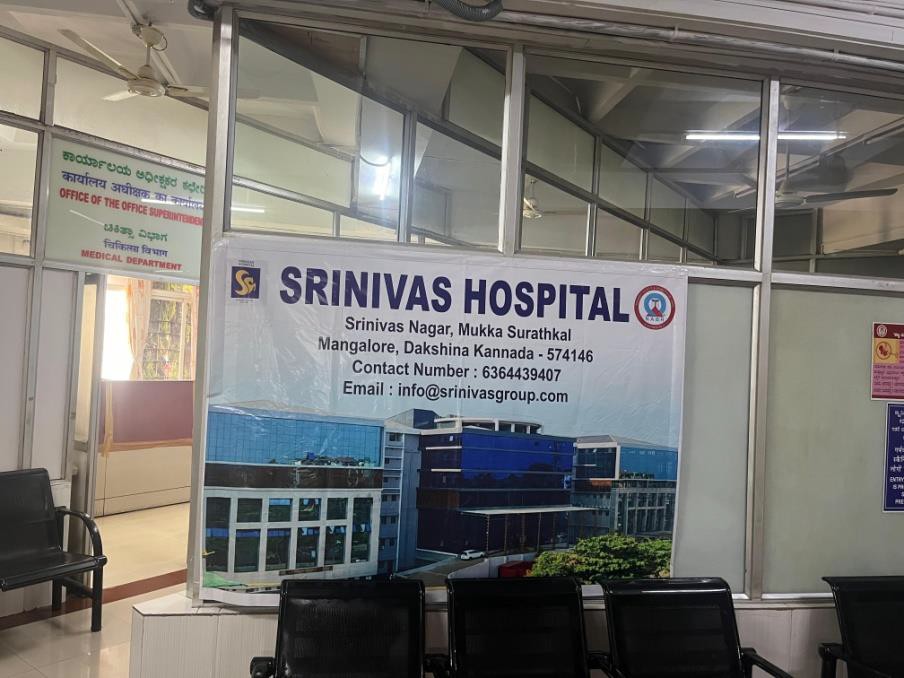 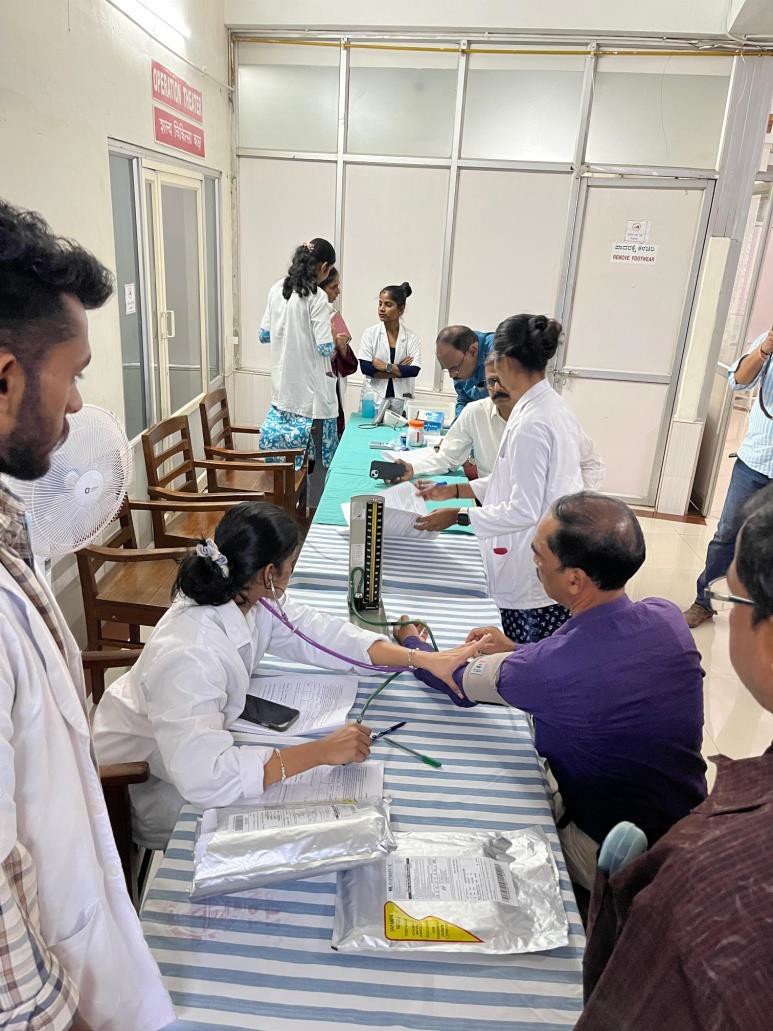 FREE MEDICAL CAMP
DATE :- 07-04-2025
PLACE :- VALACHIL COLLAGE CAMPUS, VALACHIL, MANGALURU.
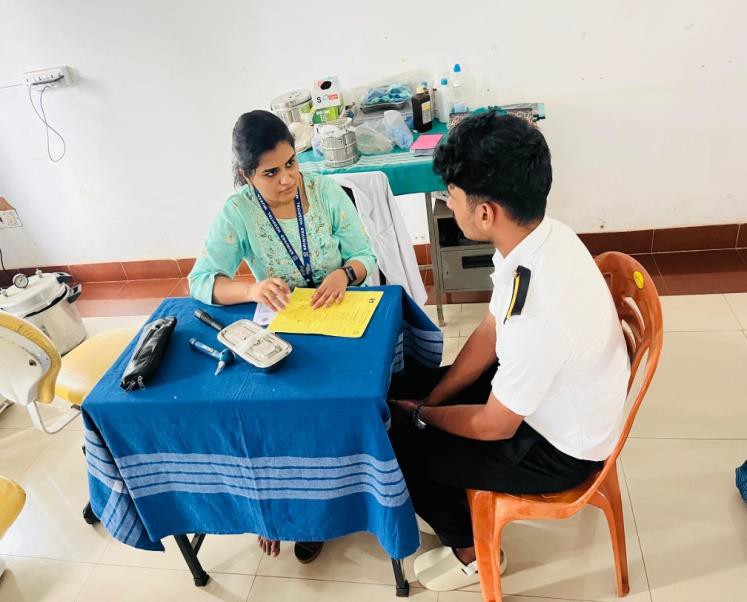 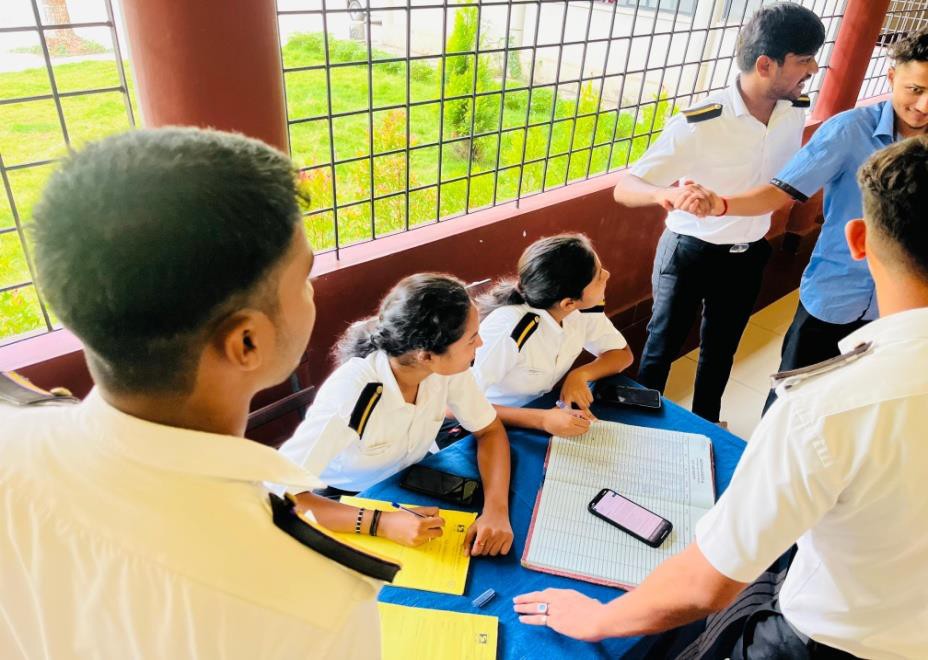 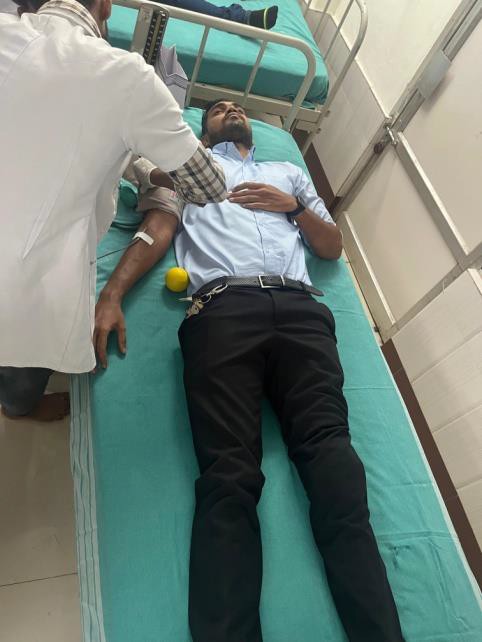 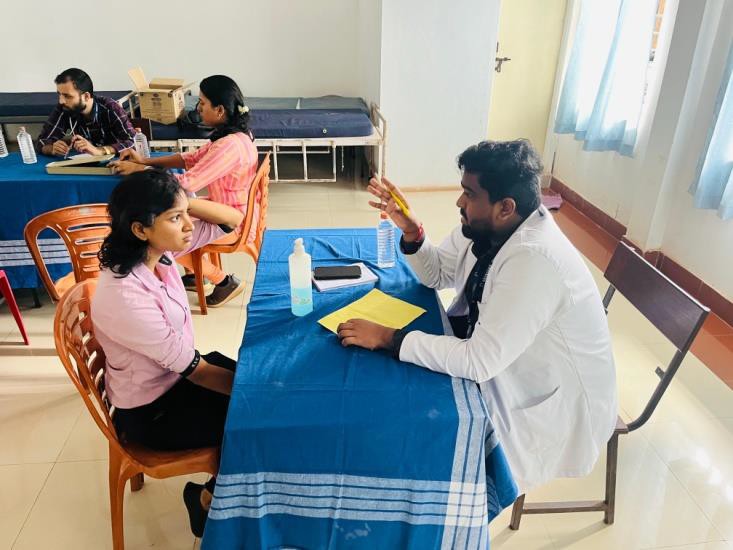 FREE MEDICAL CAMP
DATE :- 13-04-2025
PLACE :- NEAR KANNANGHAR JUMMA MASJID, HEJAMADI
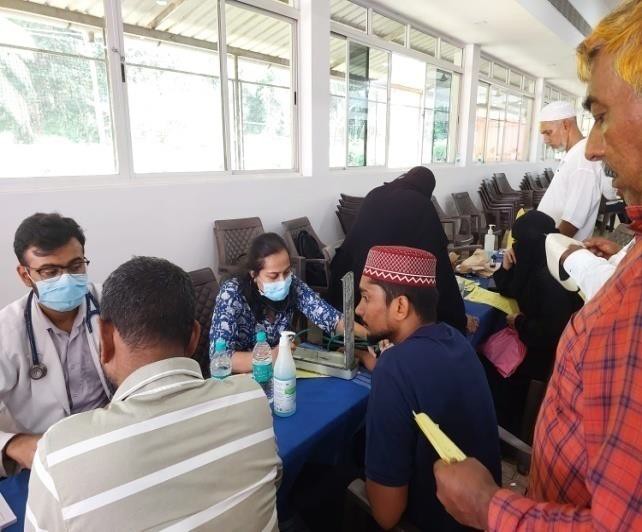 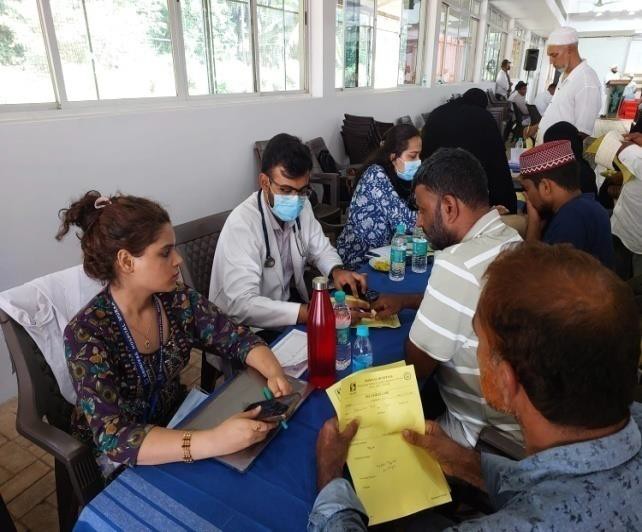 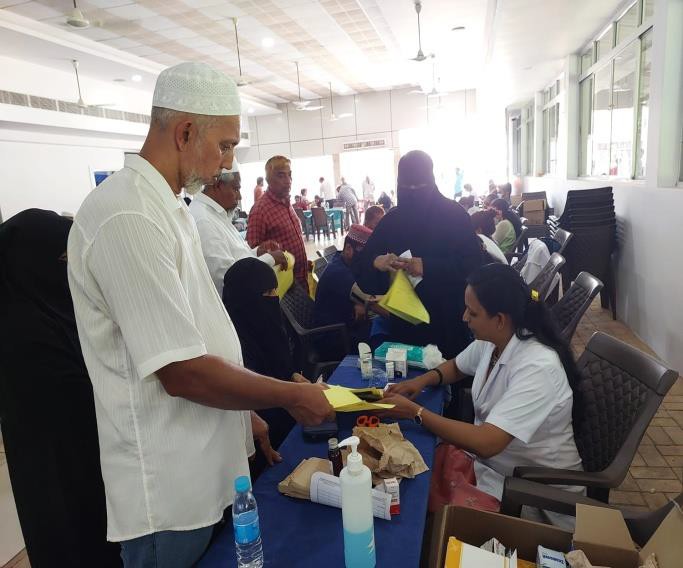 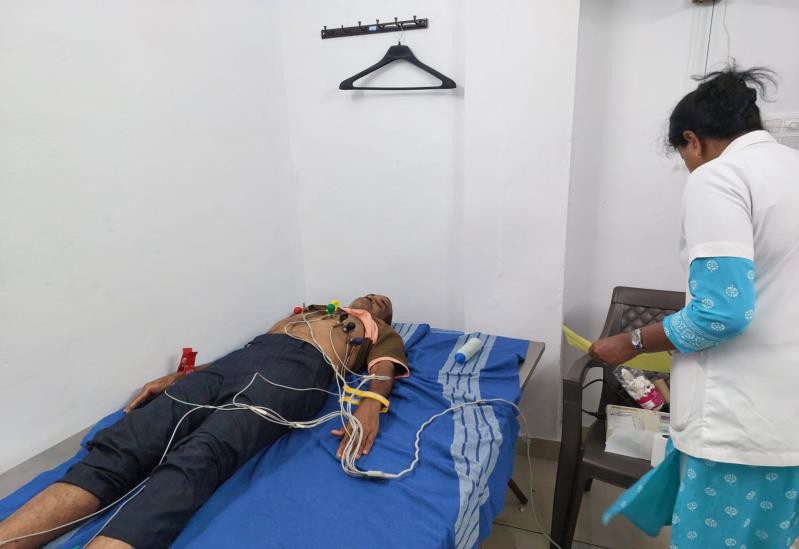 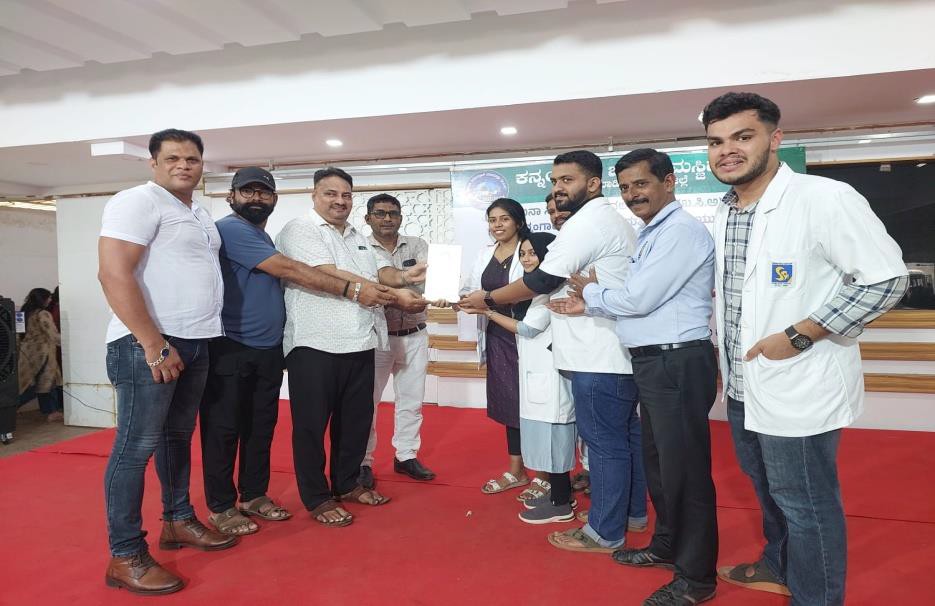 FREE MEDICAL CAMP
DATE :- 14-05-2025 
PLACE :- ADANI POWER PLANT, MUDHARANGADI, PADUBIDRI
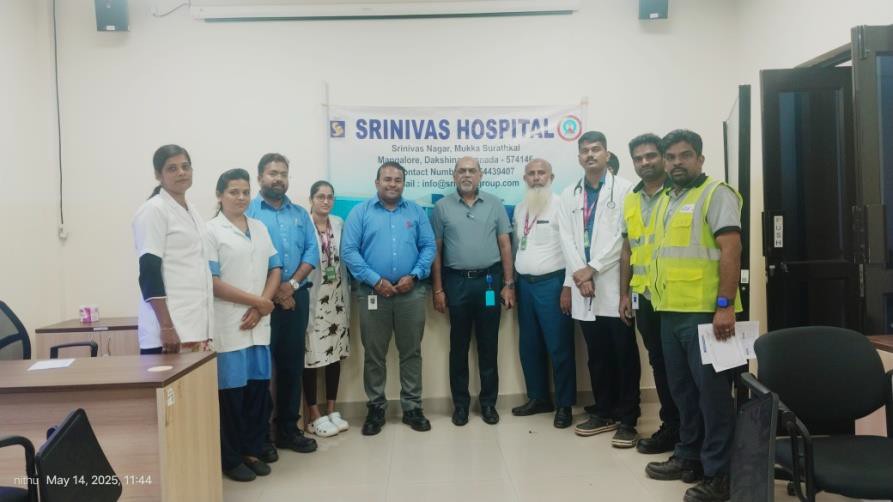 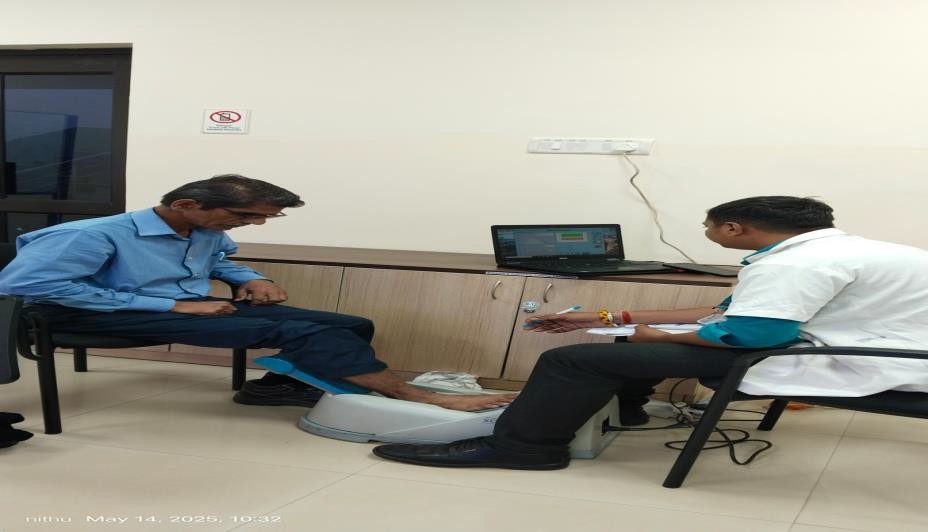 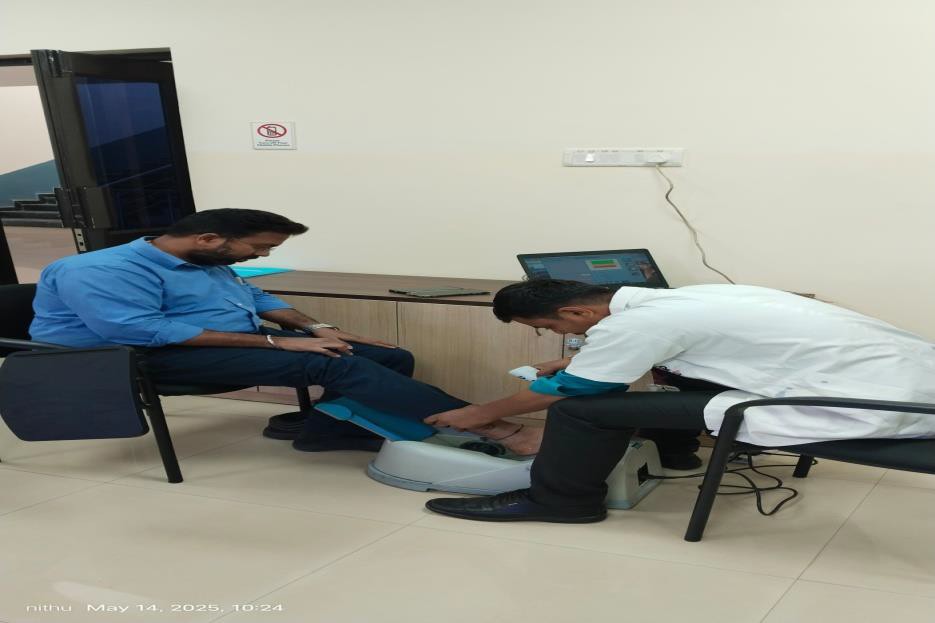 FREE MEDICAL CAMP
DATE :- 25-05-2025
PLACE :- TAILORS ASSOCIATION, SURATHKAL,
 MANGALURU
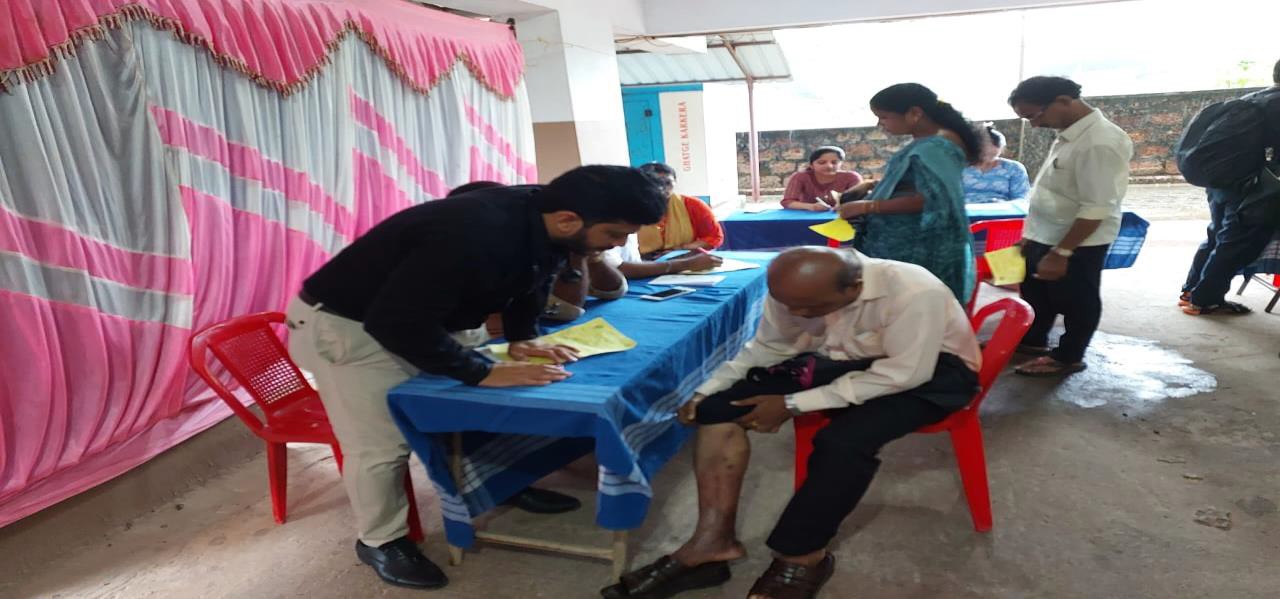 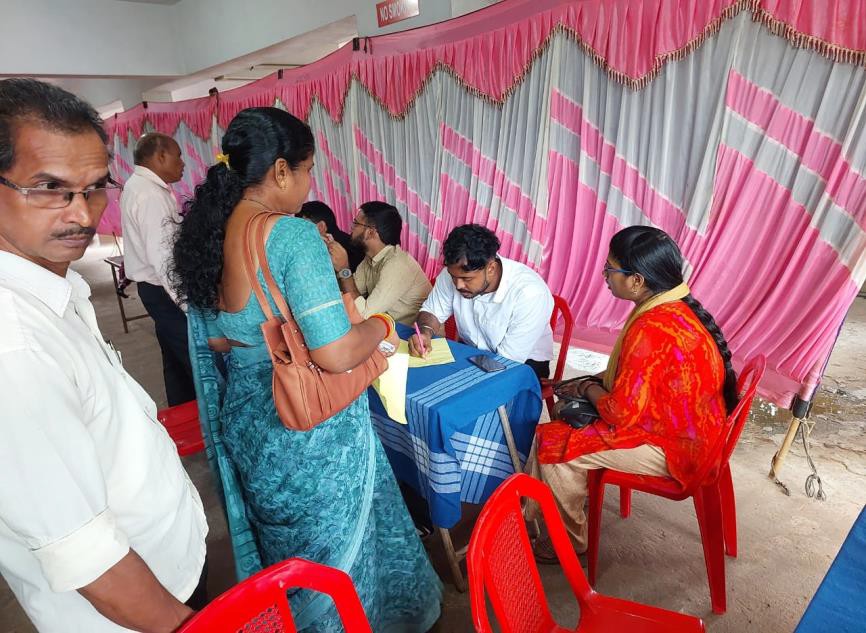 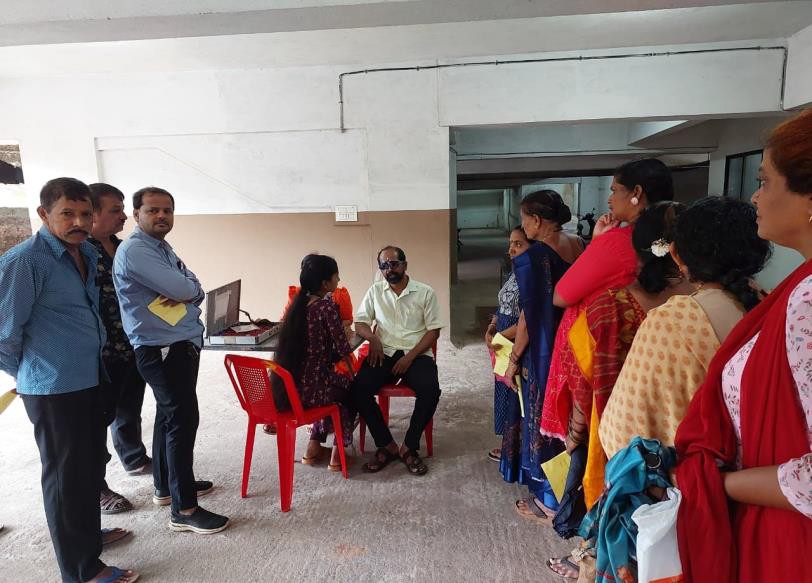